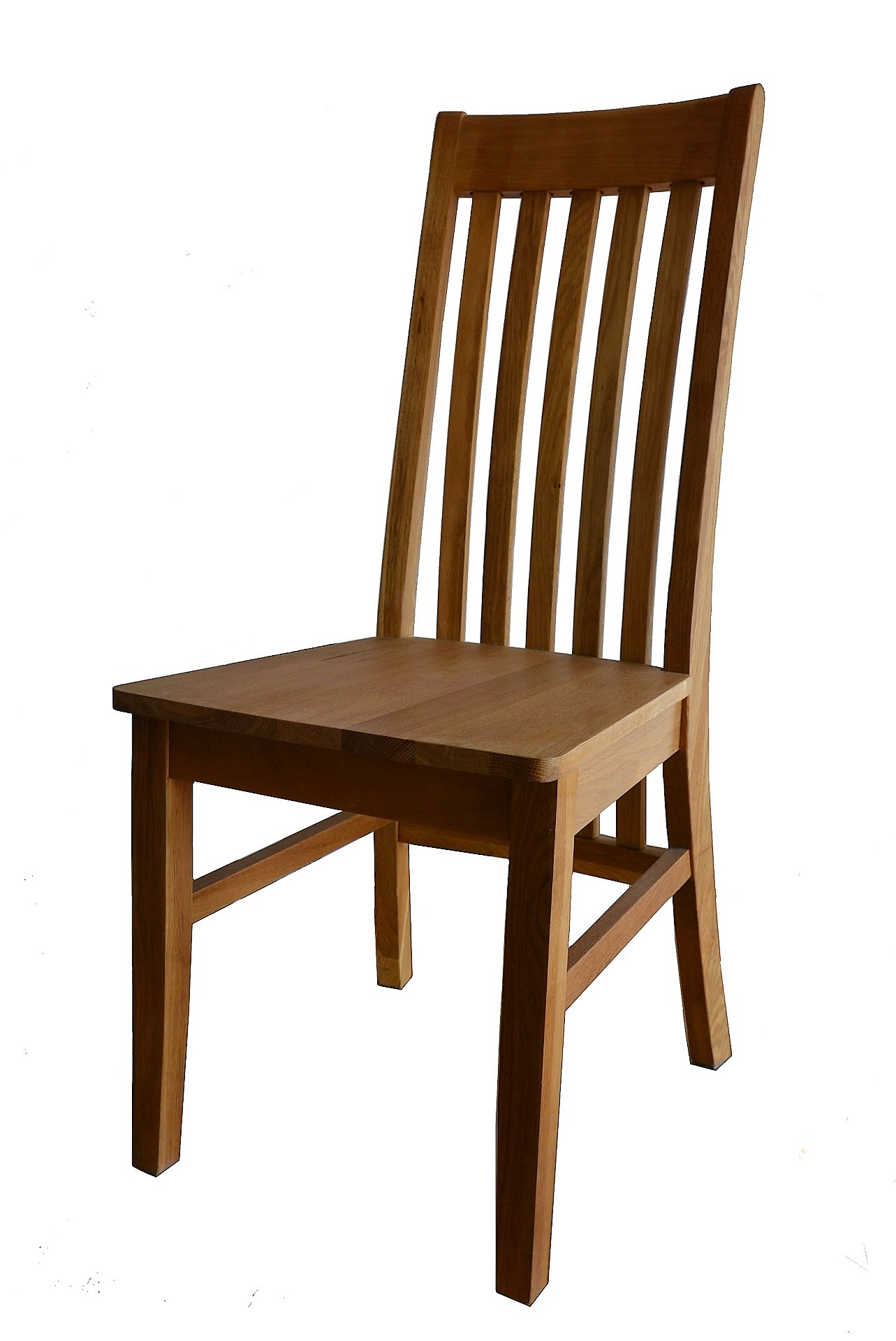 stoel
oe
l
t
s
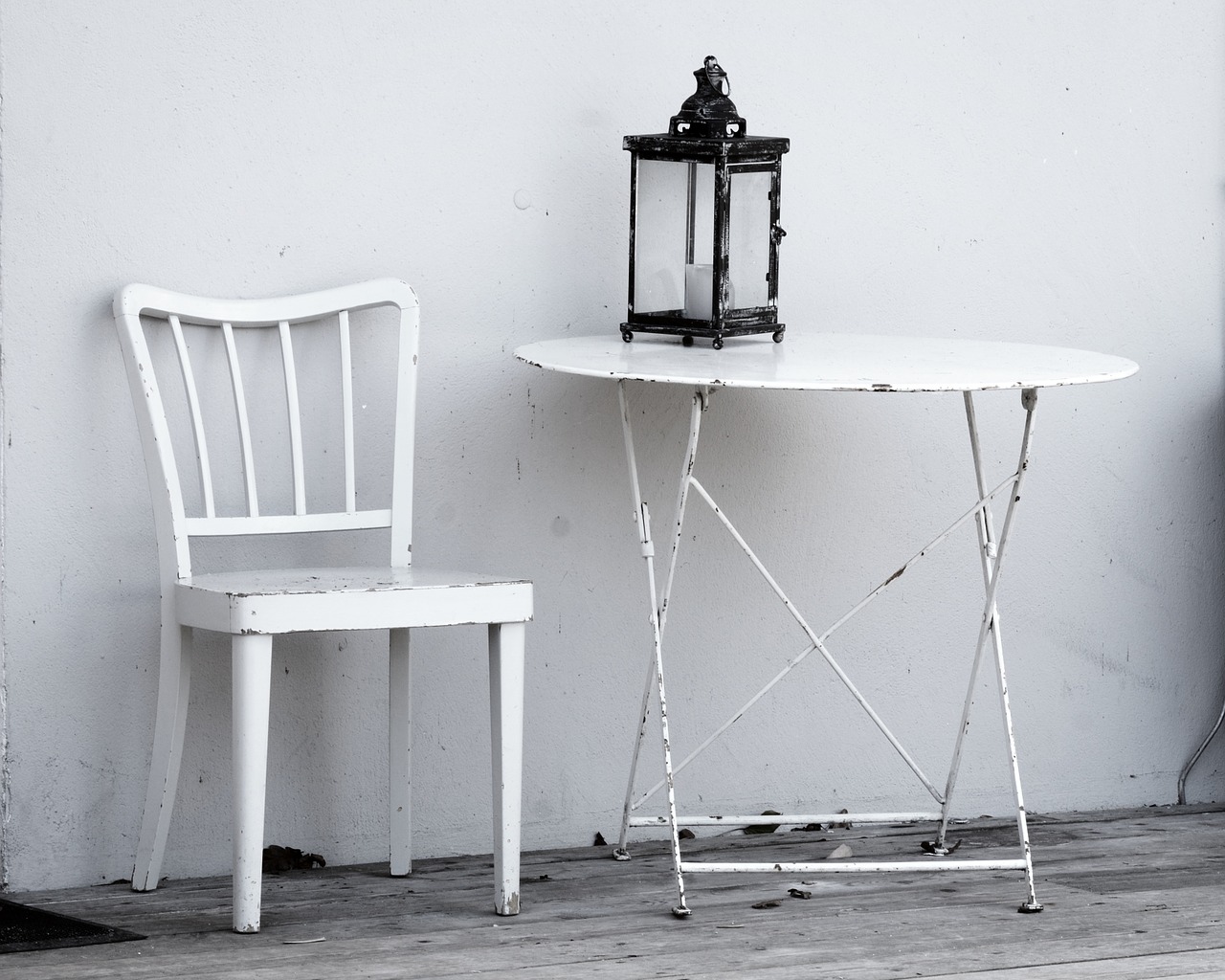 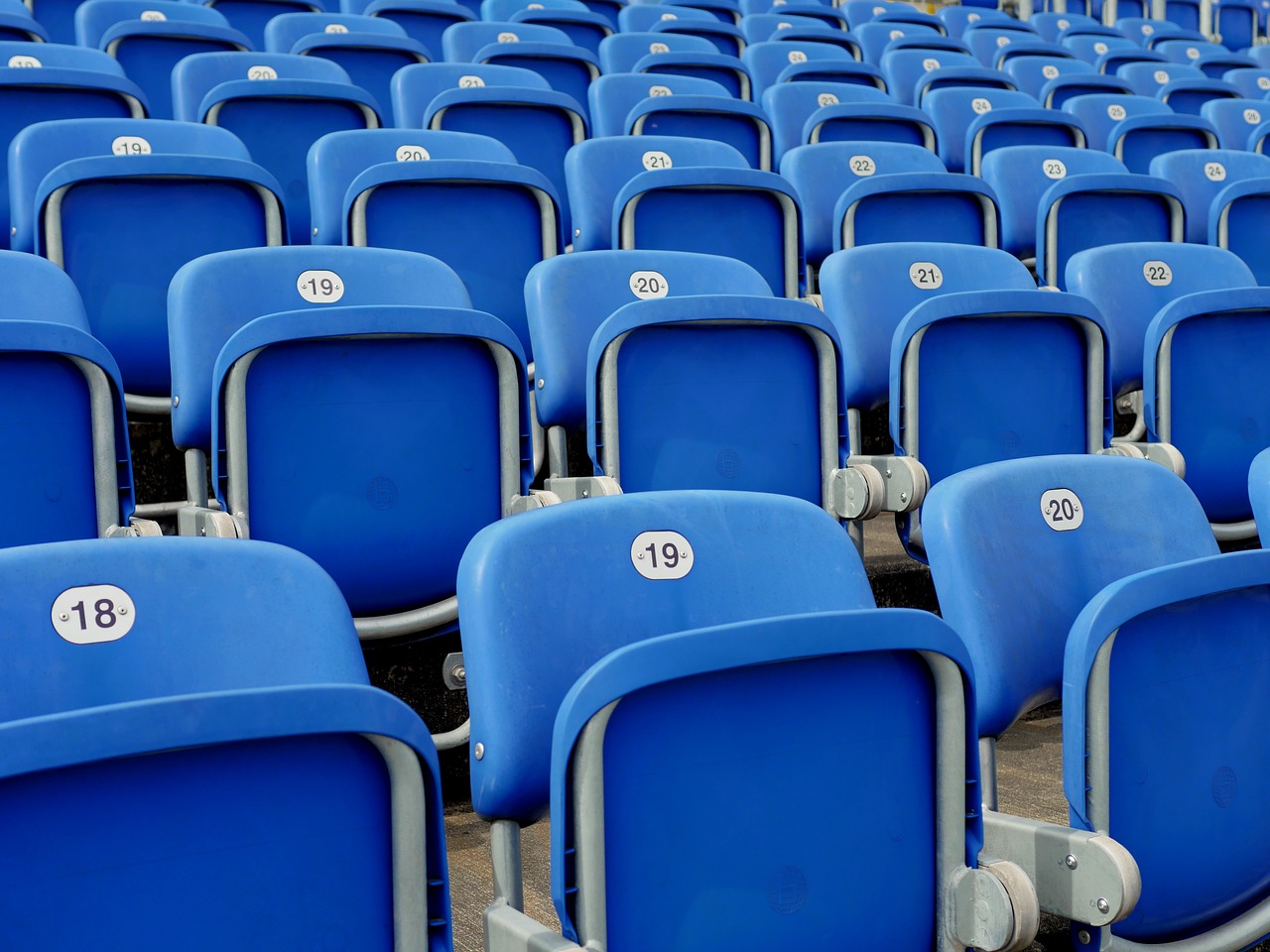 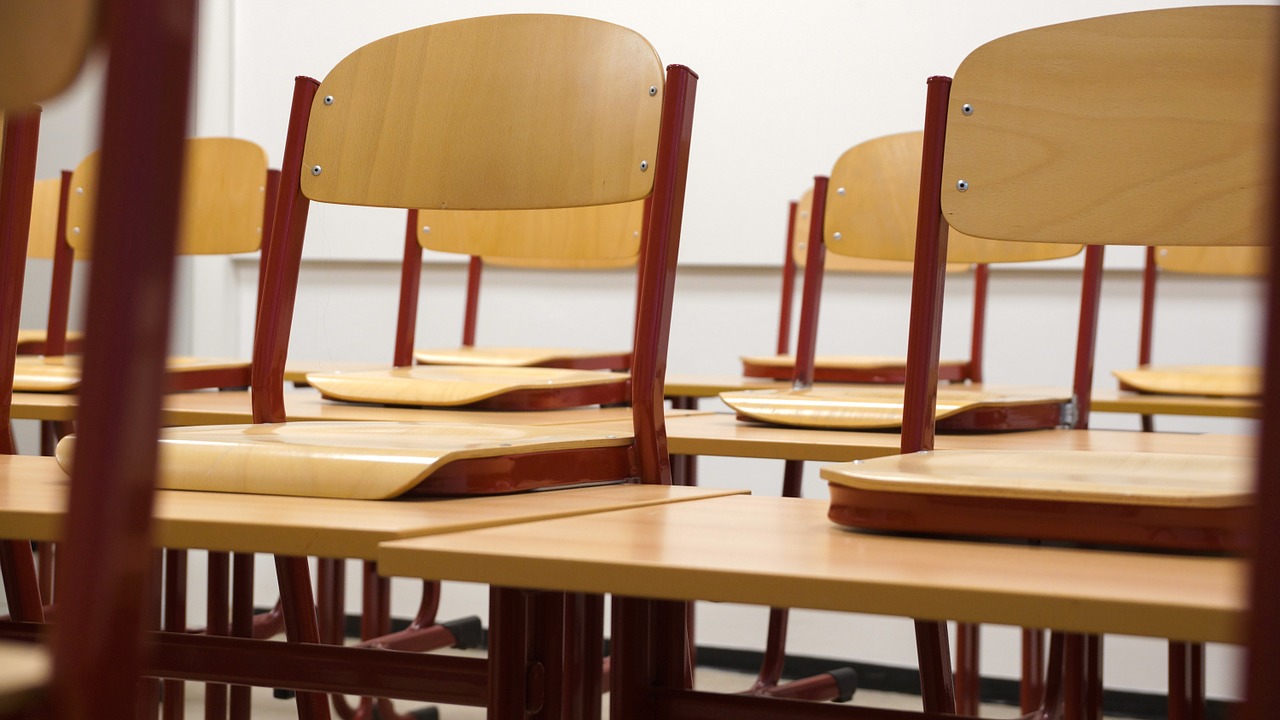 stoel
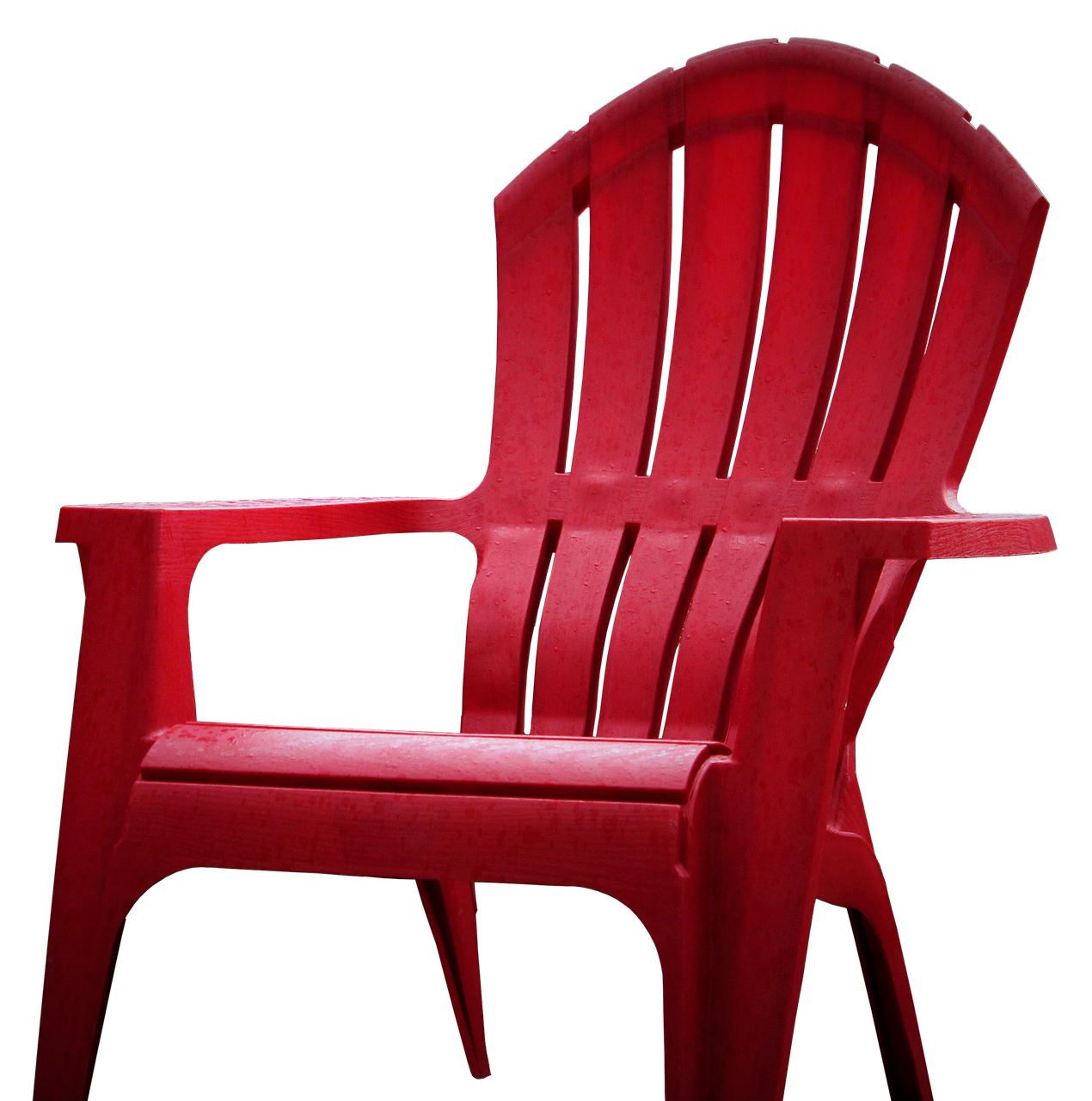 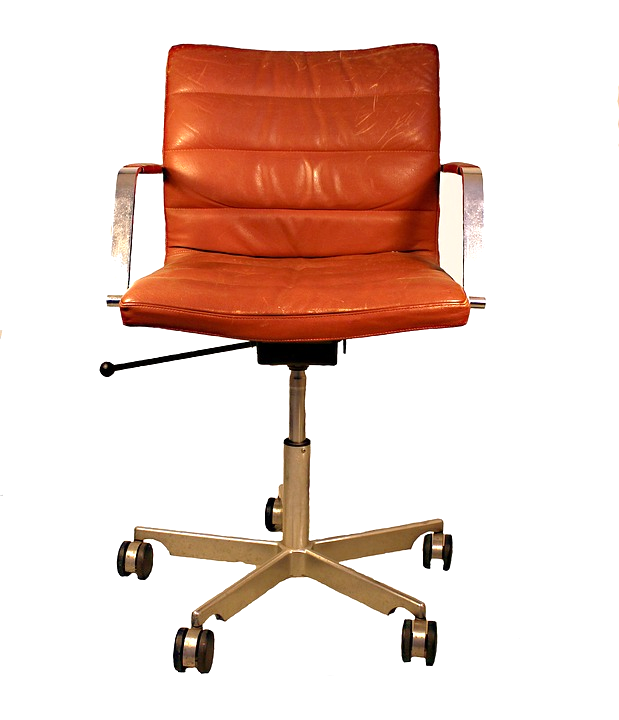 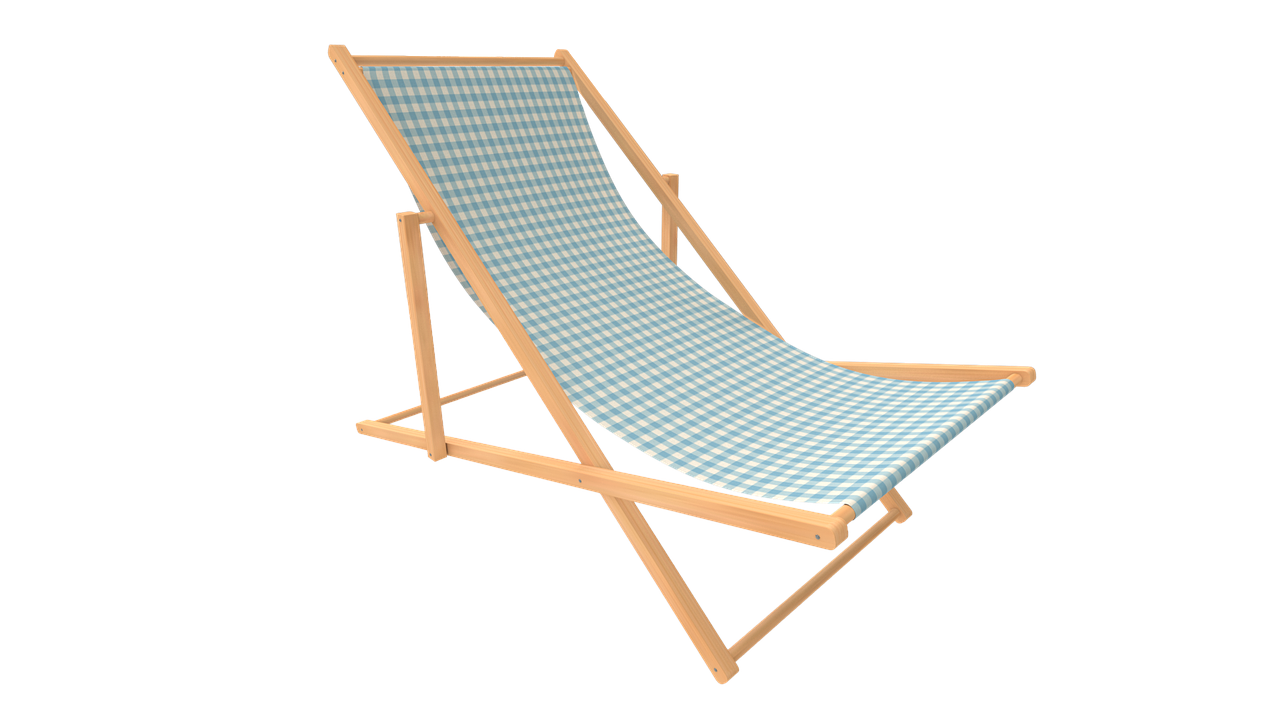 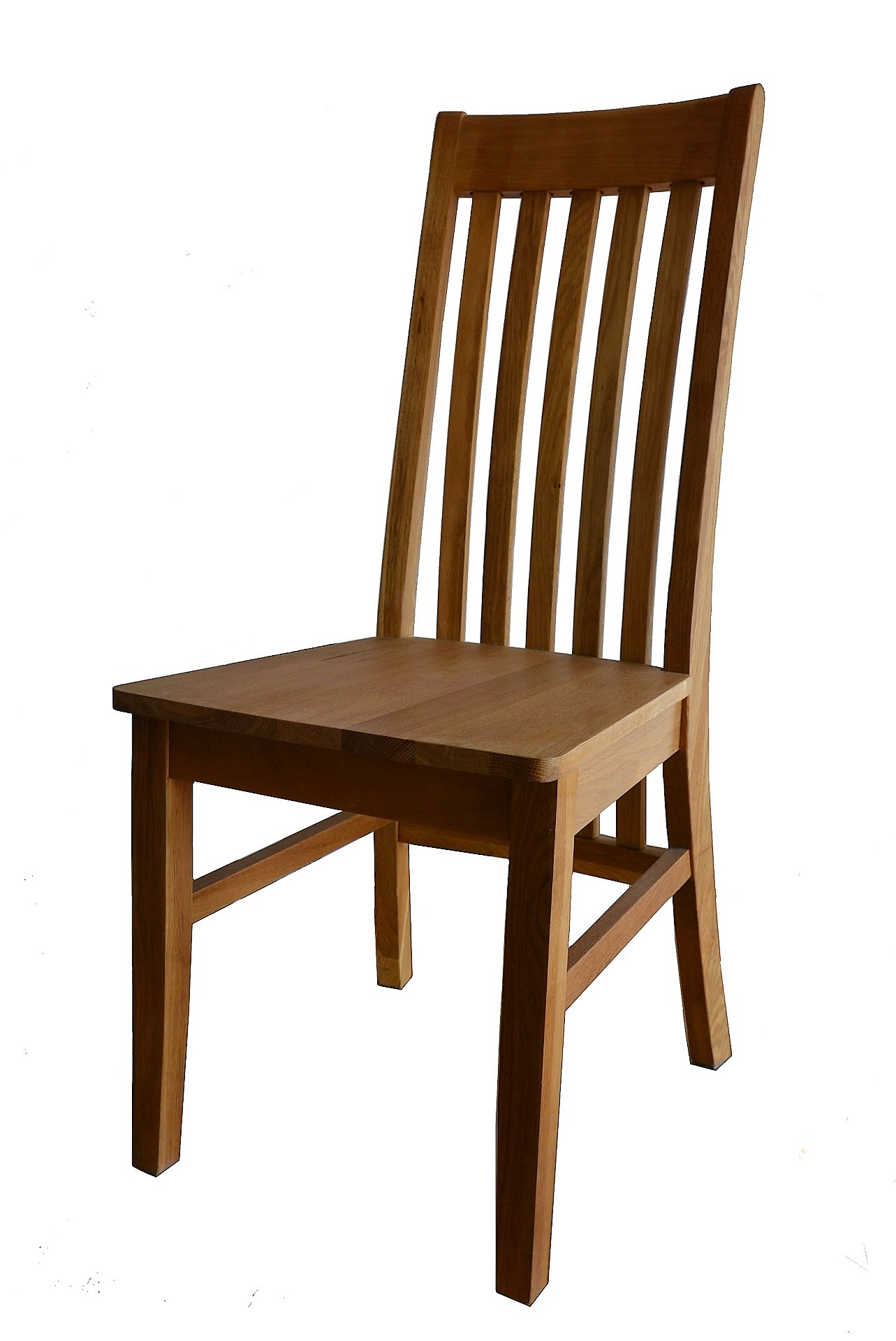 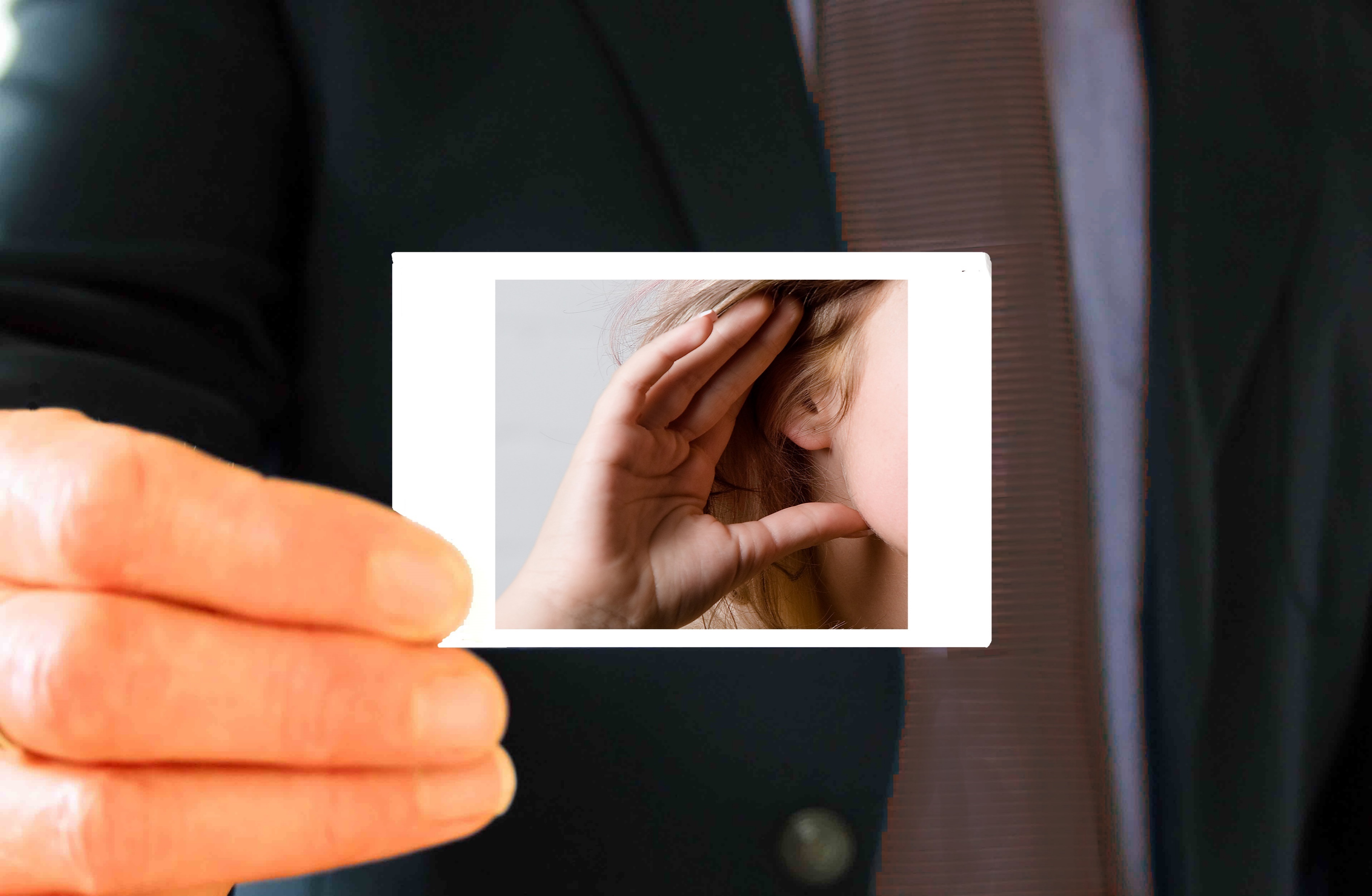 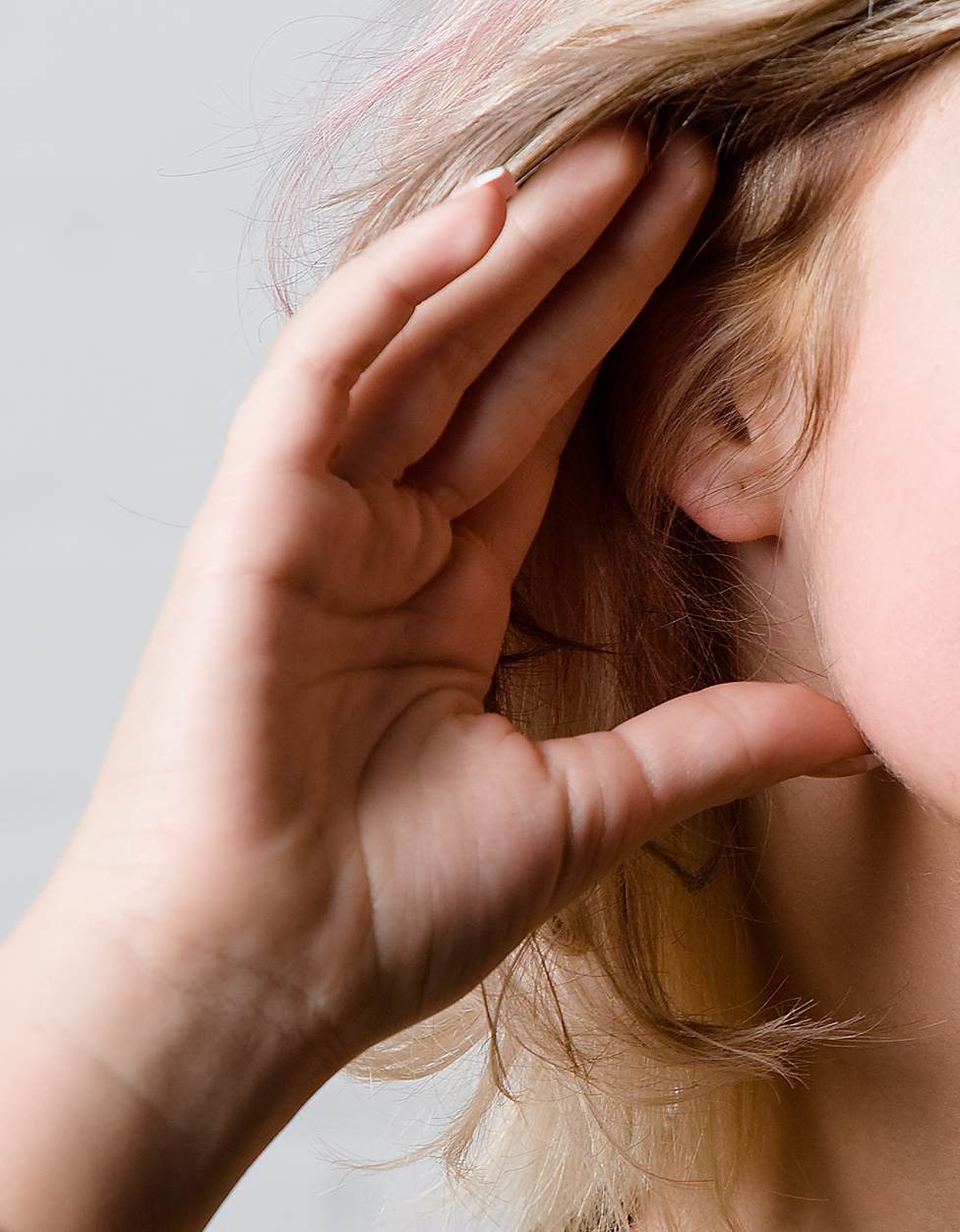 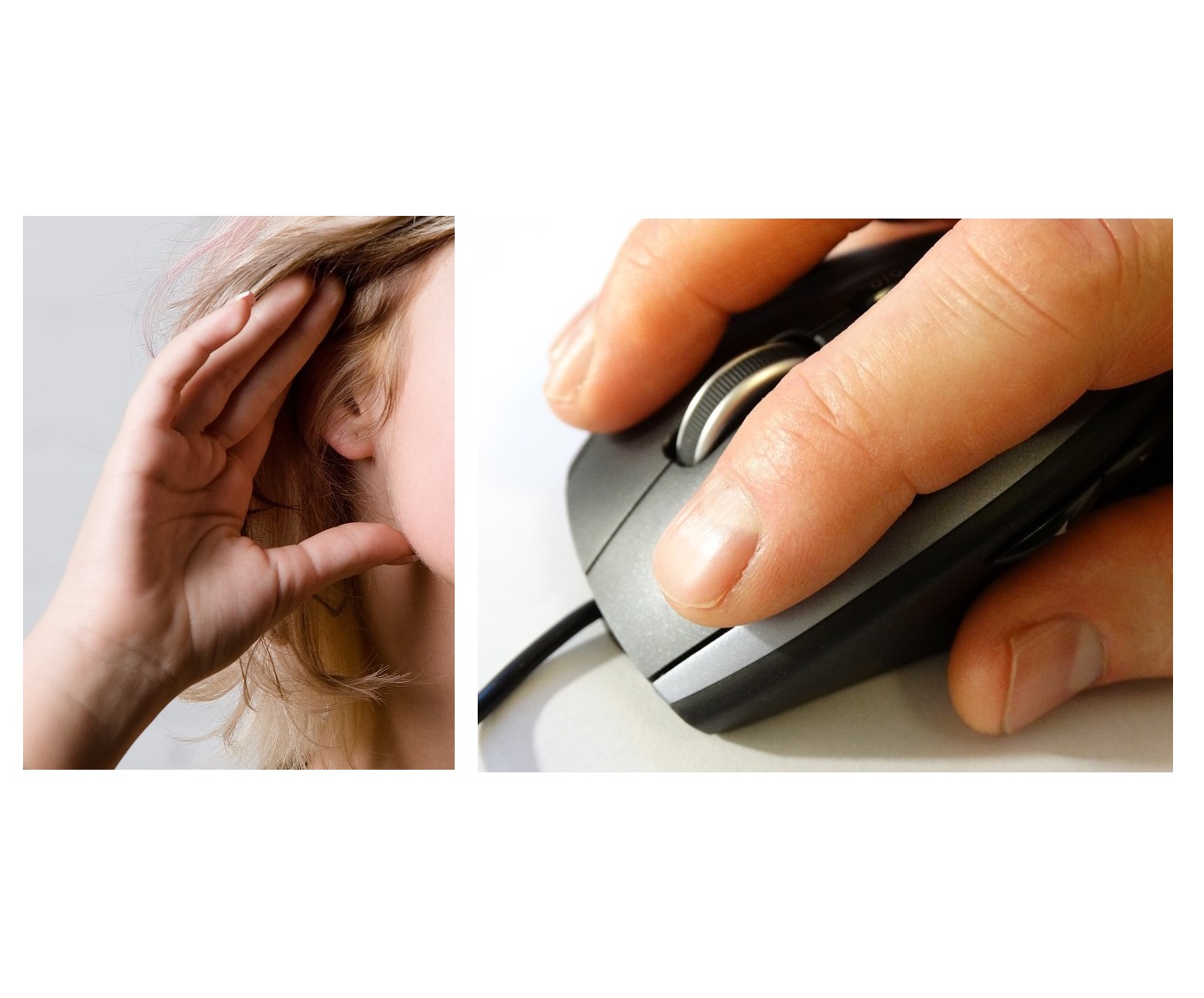 oe
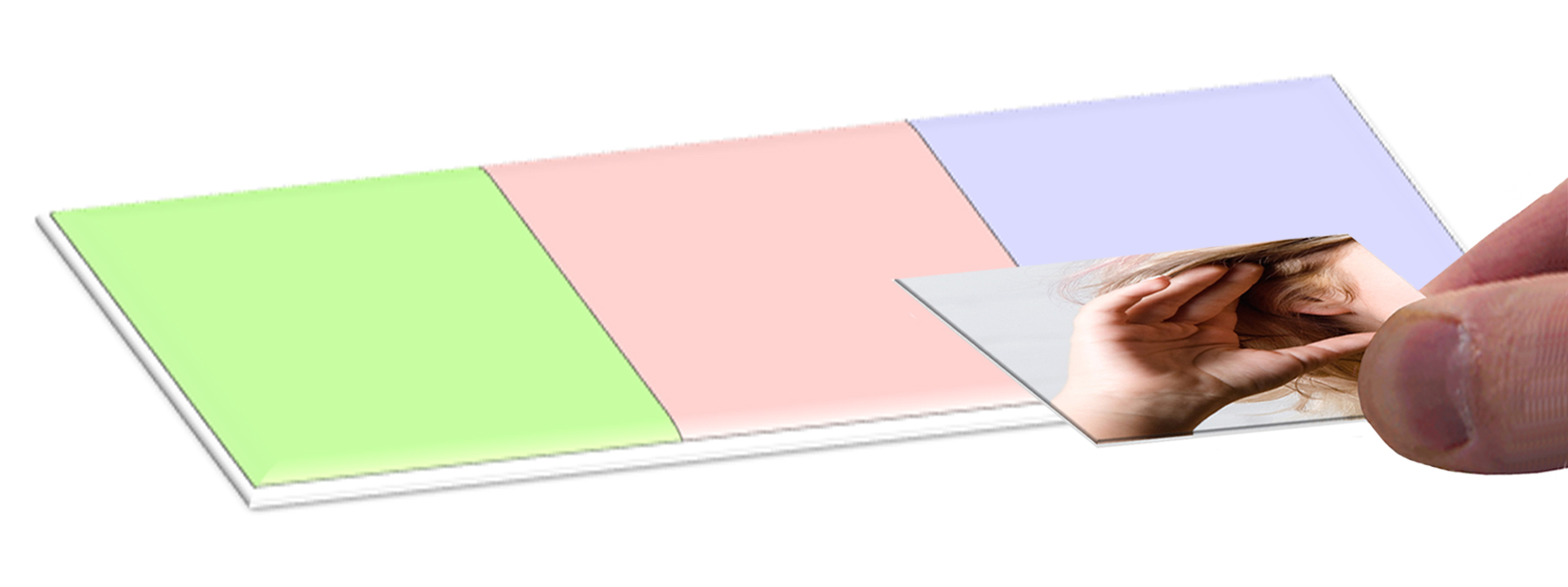 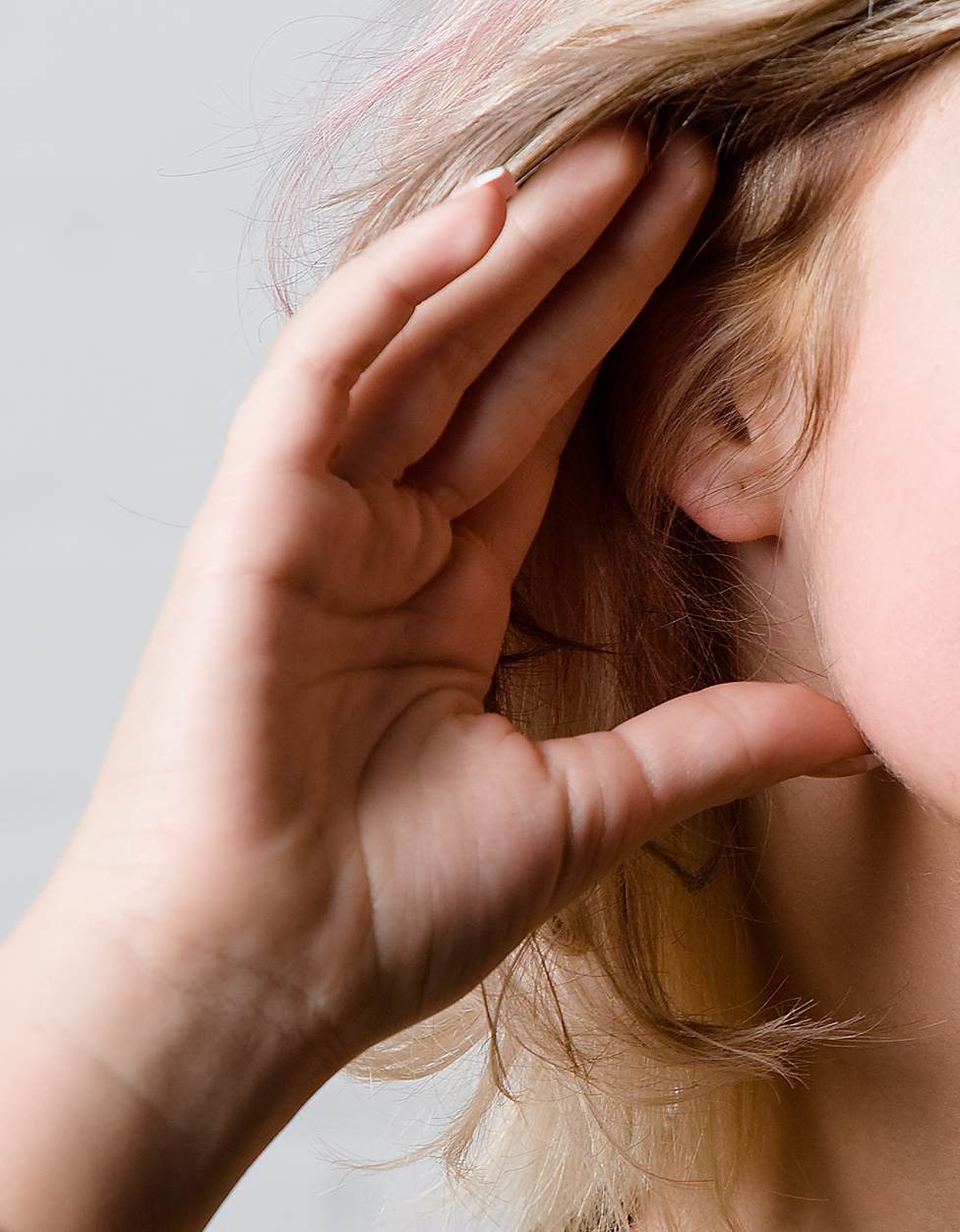 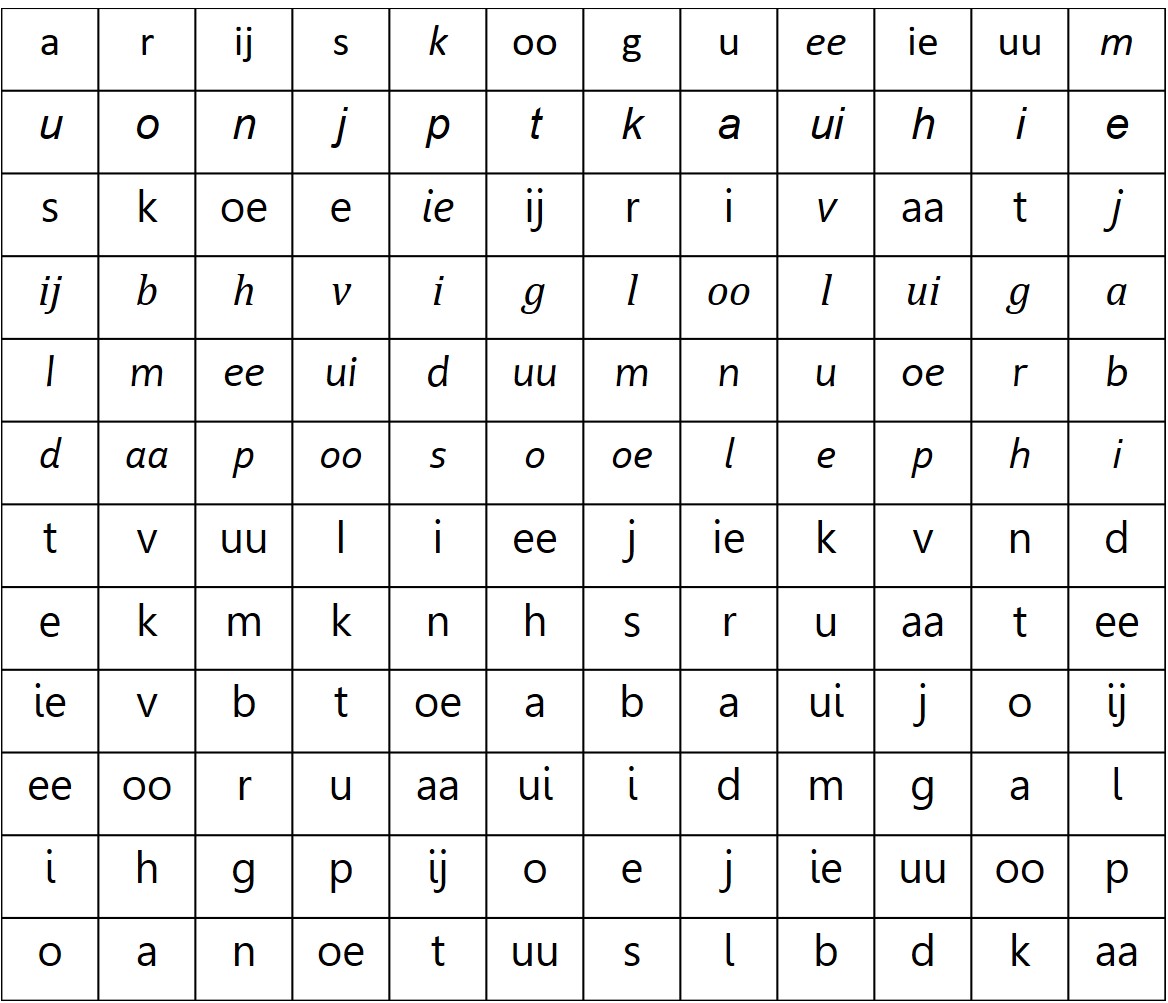 oe
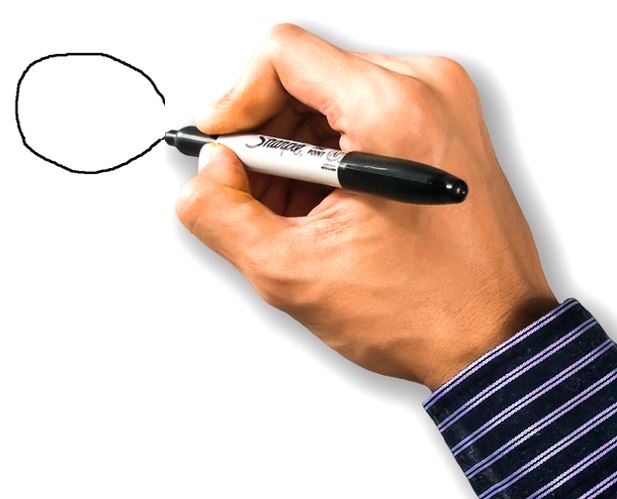 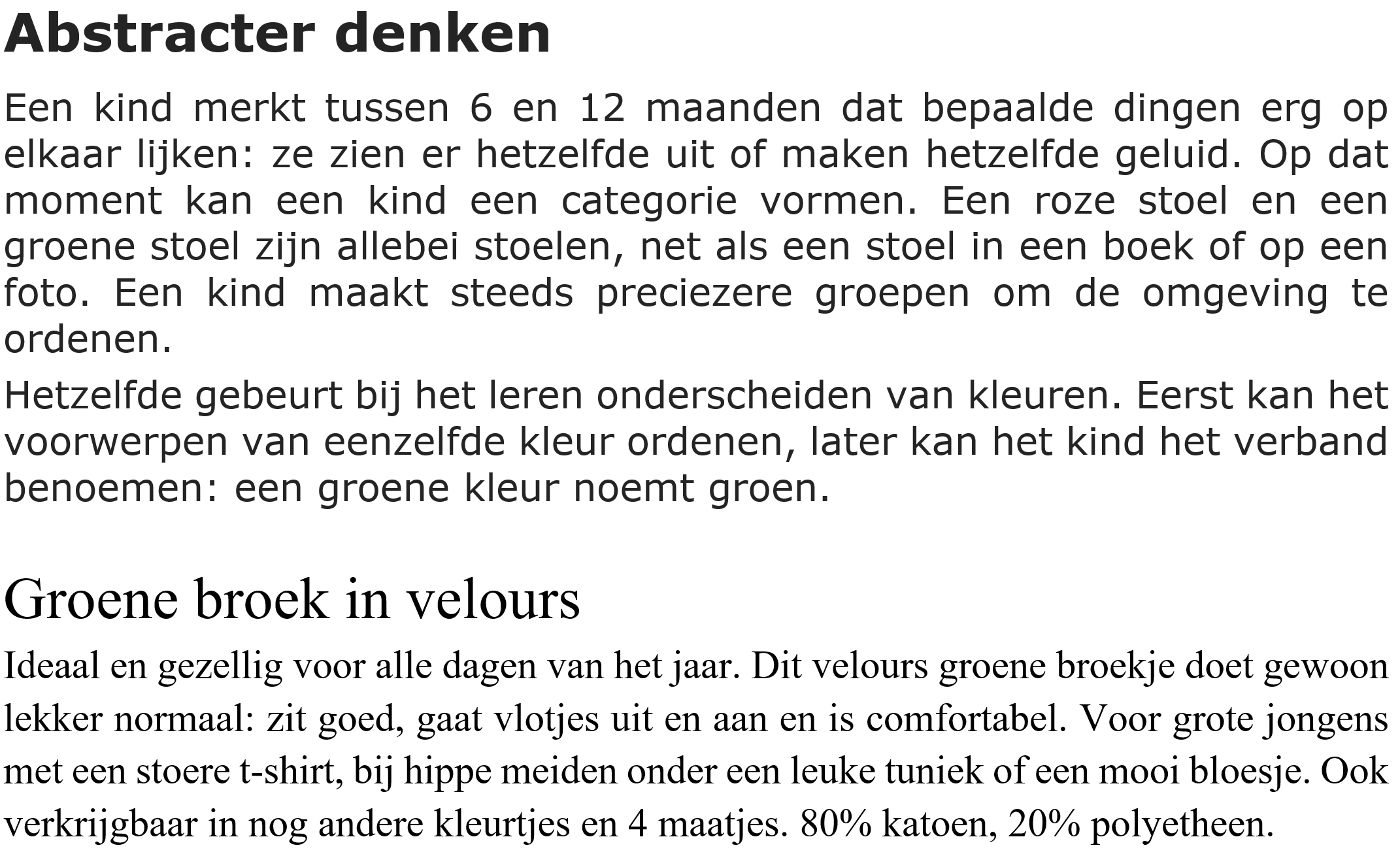 oe
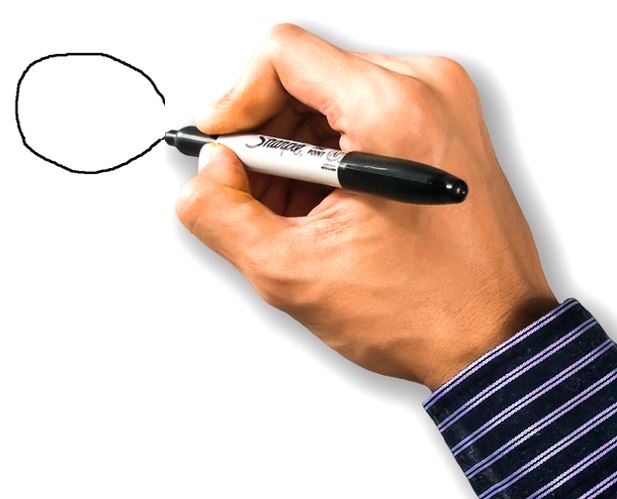 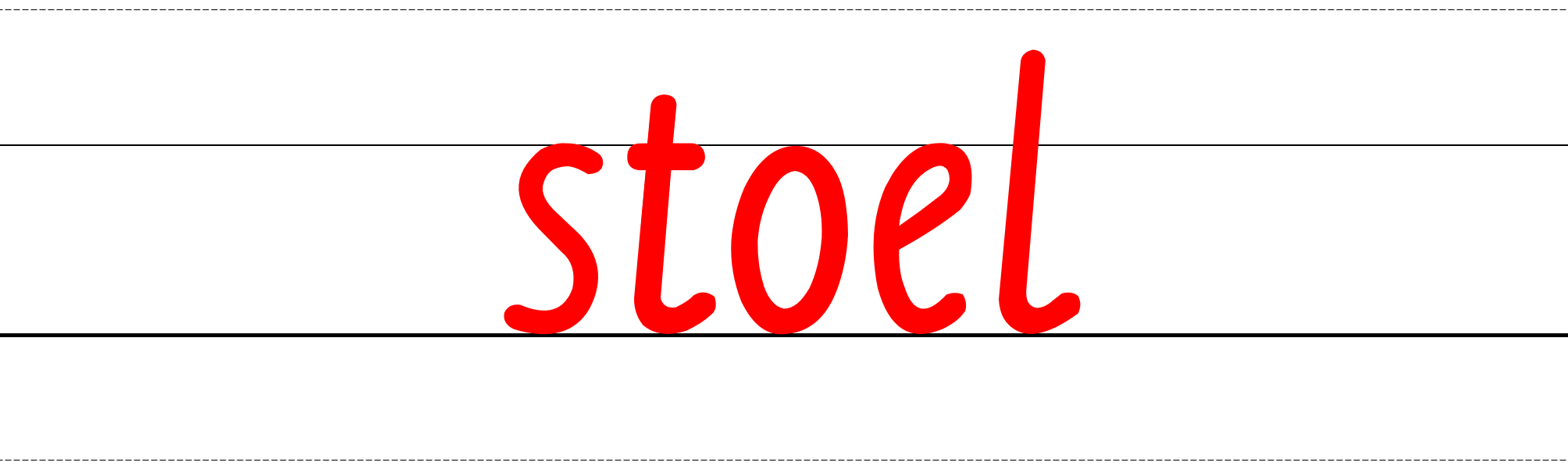 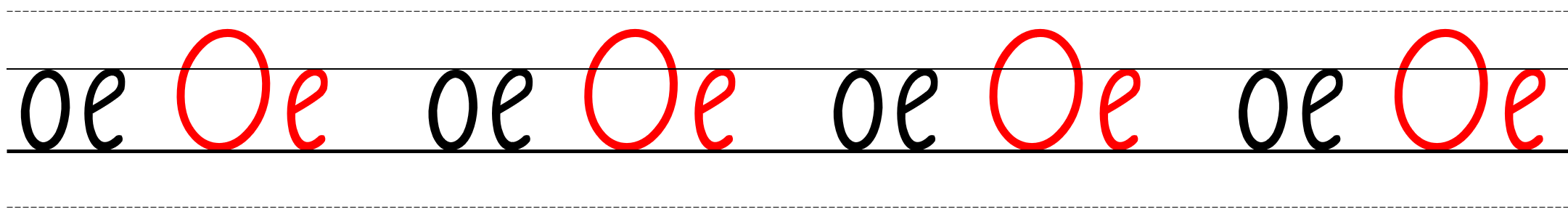 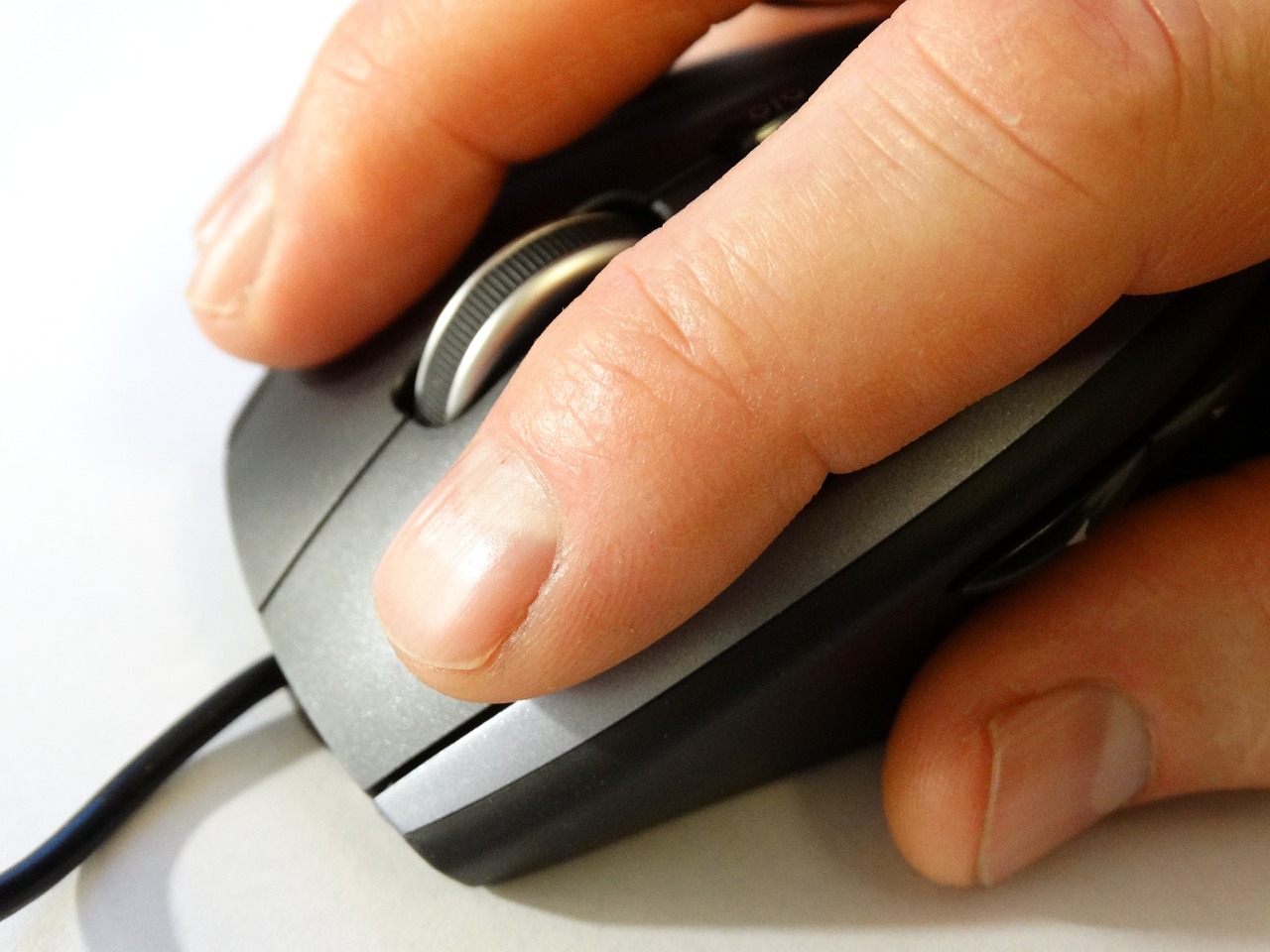 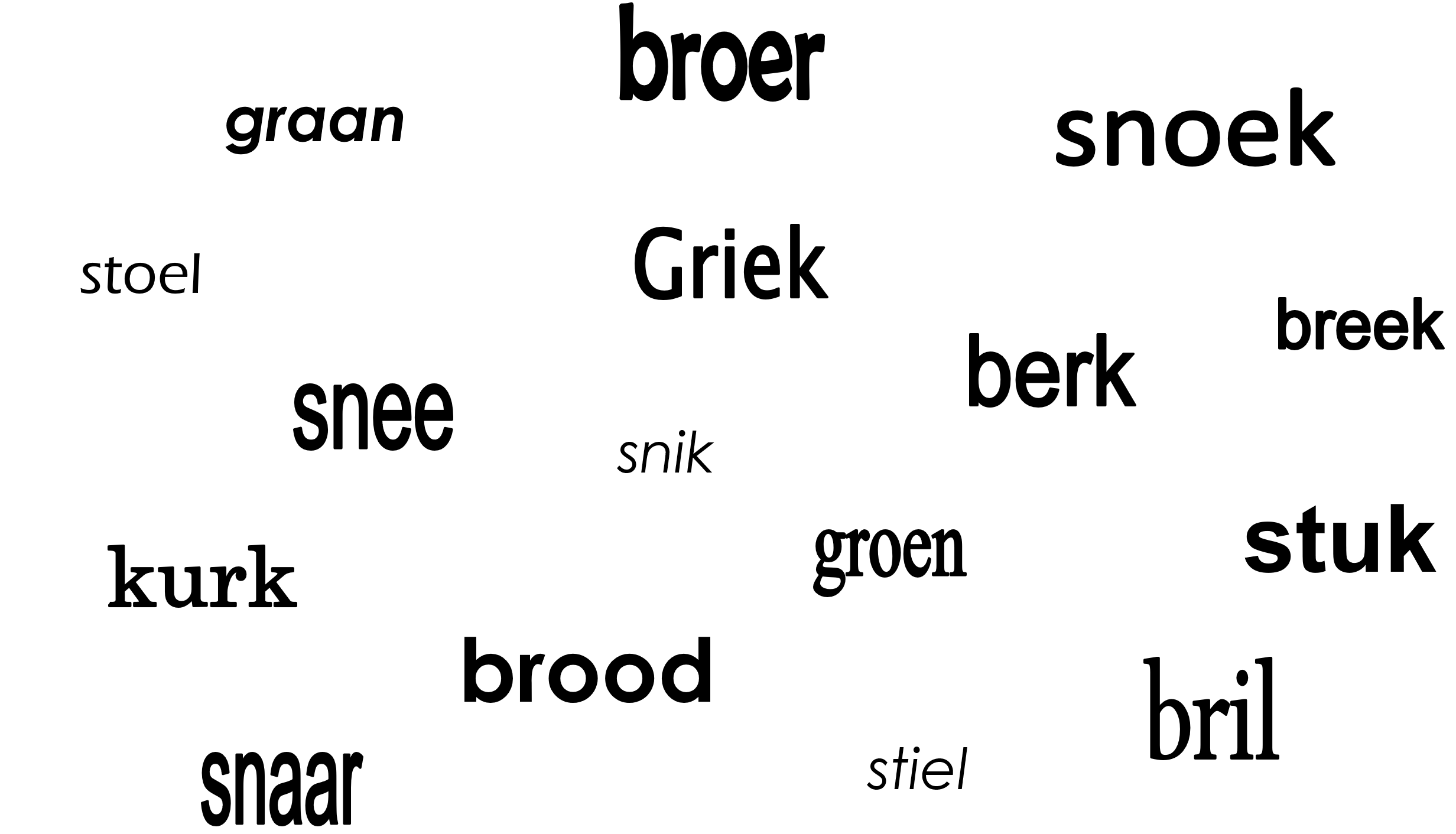 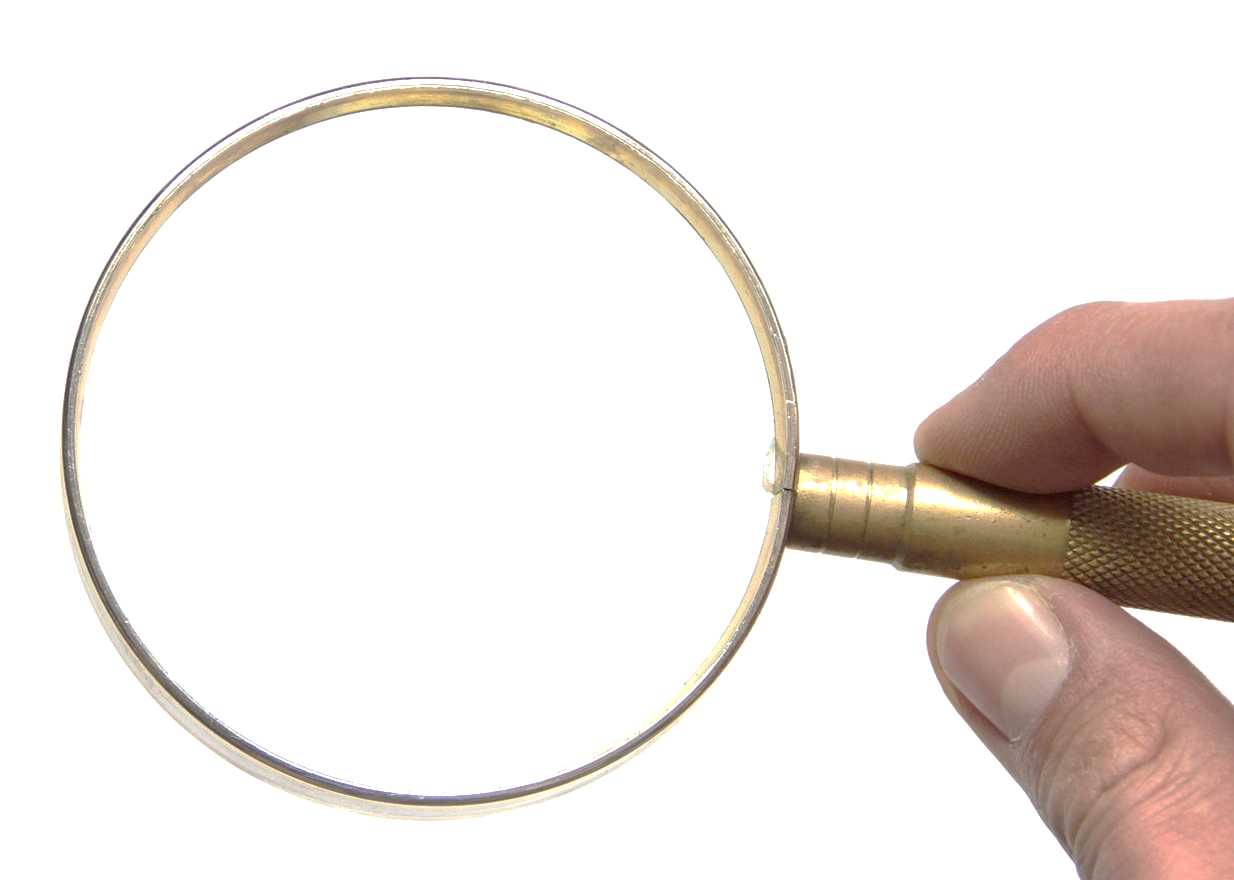 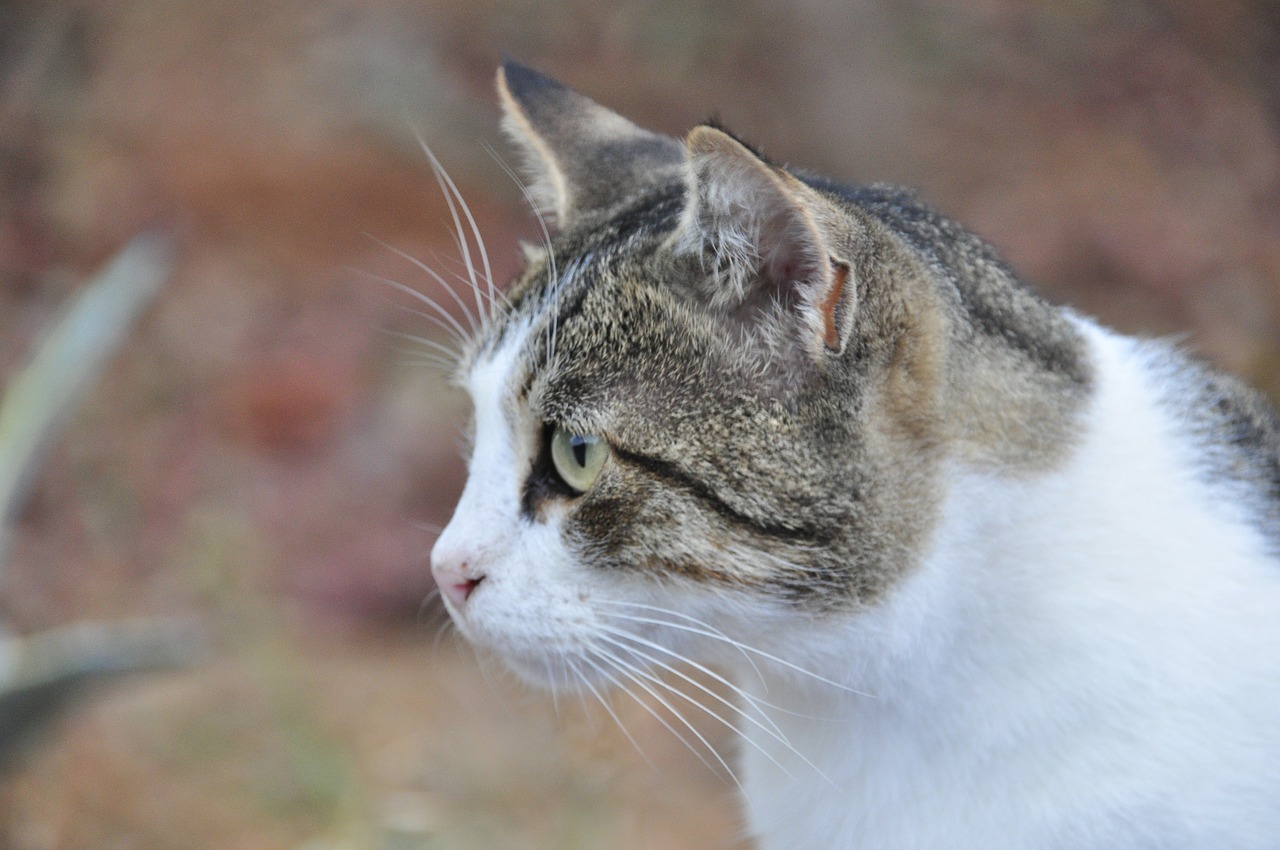 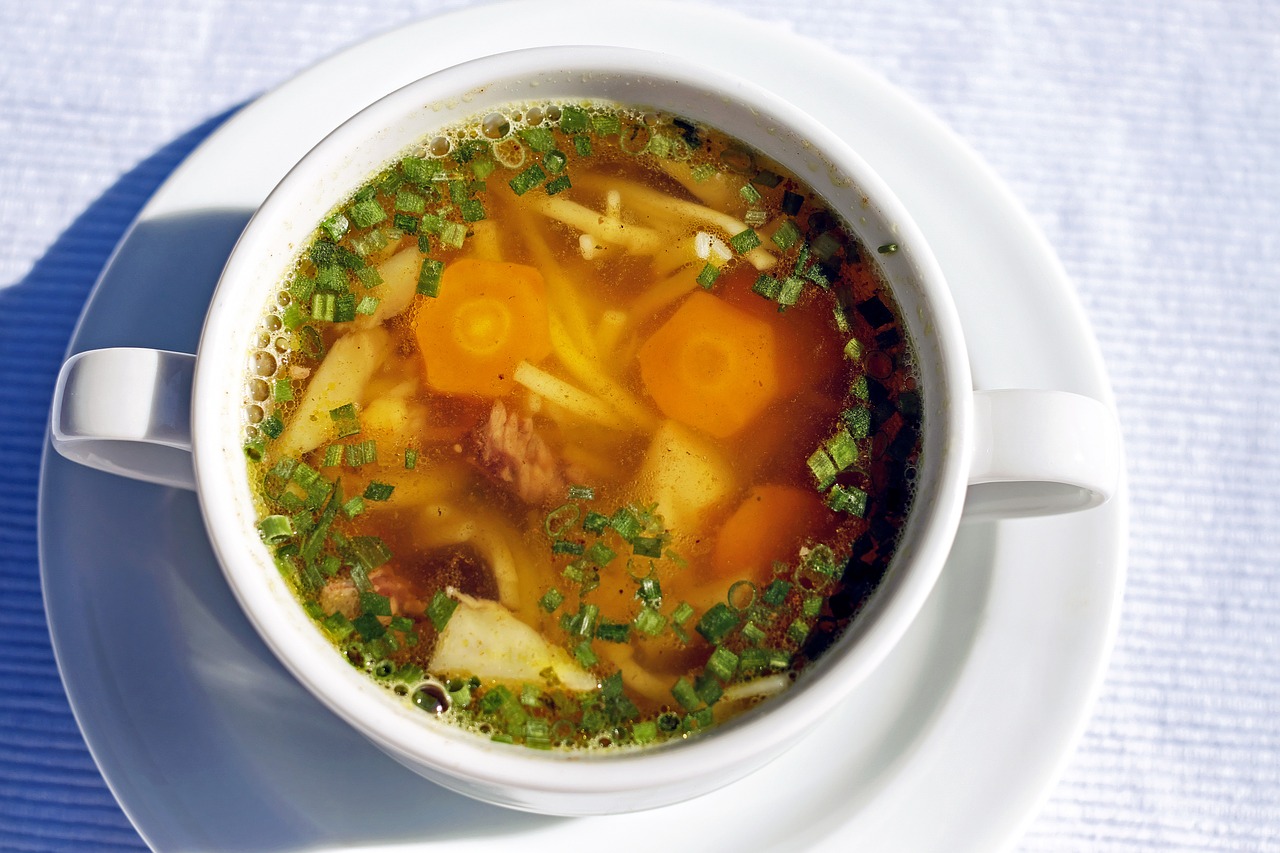 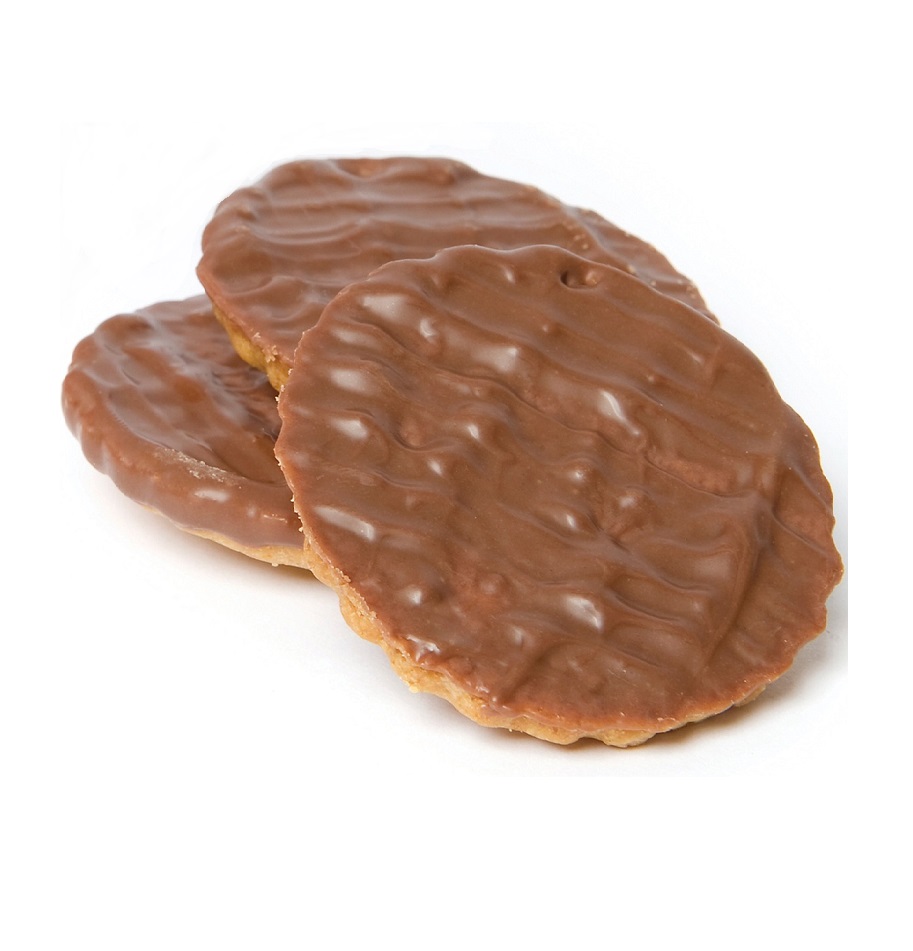 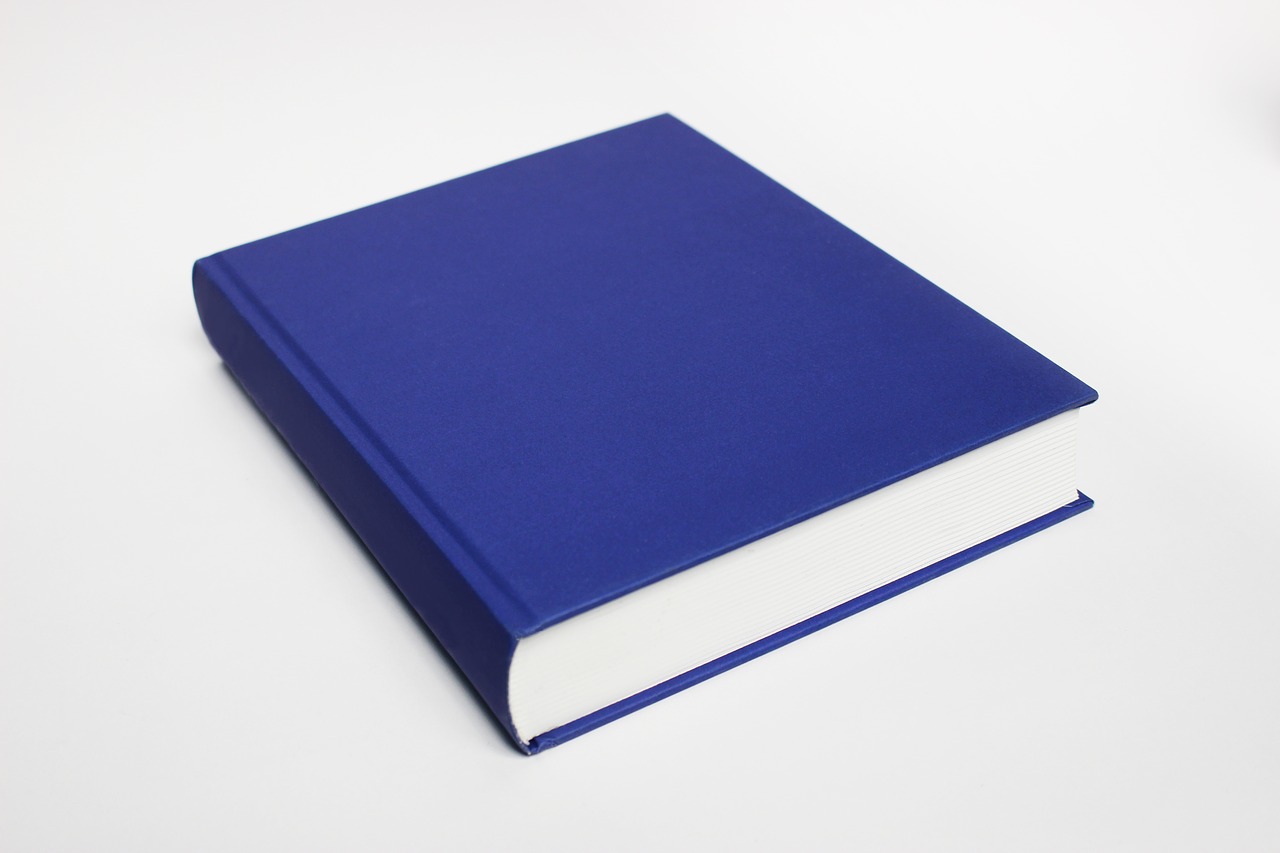 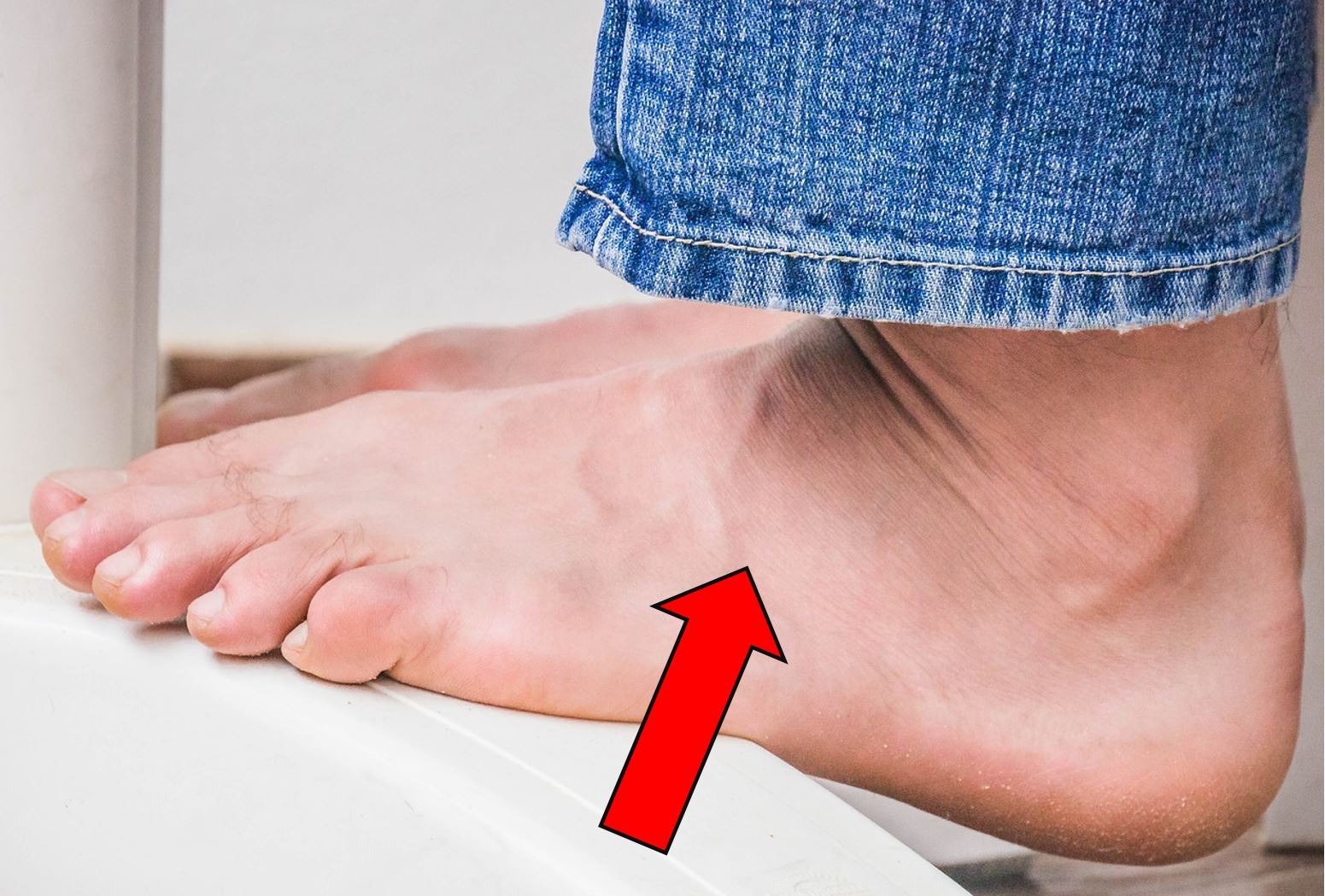 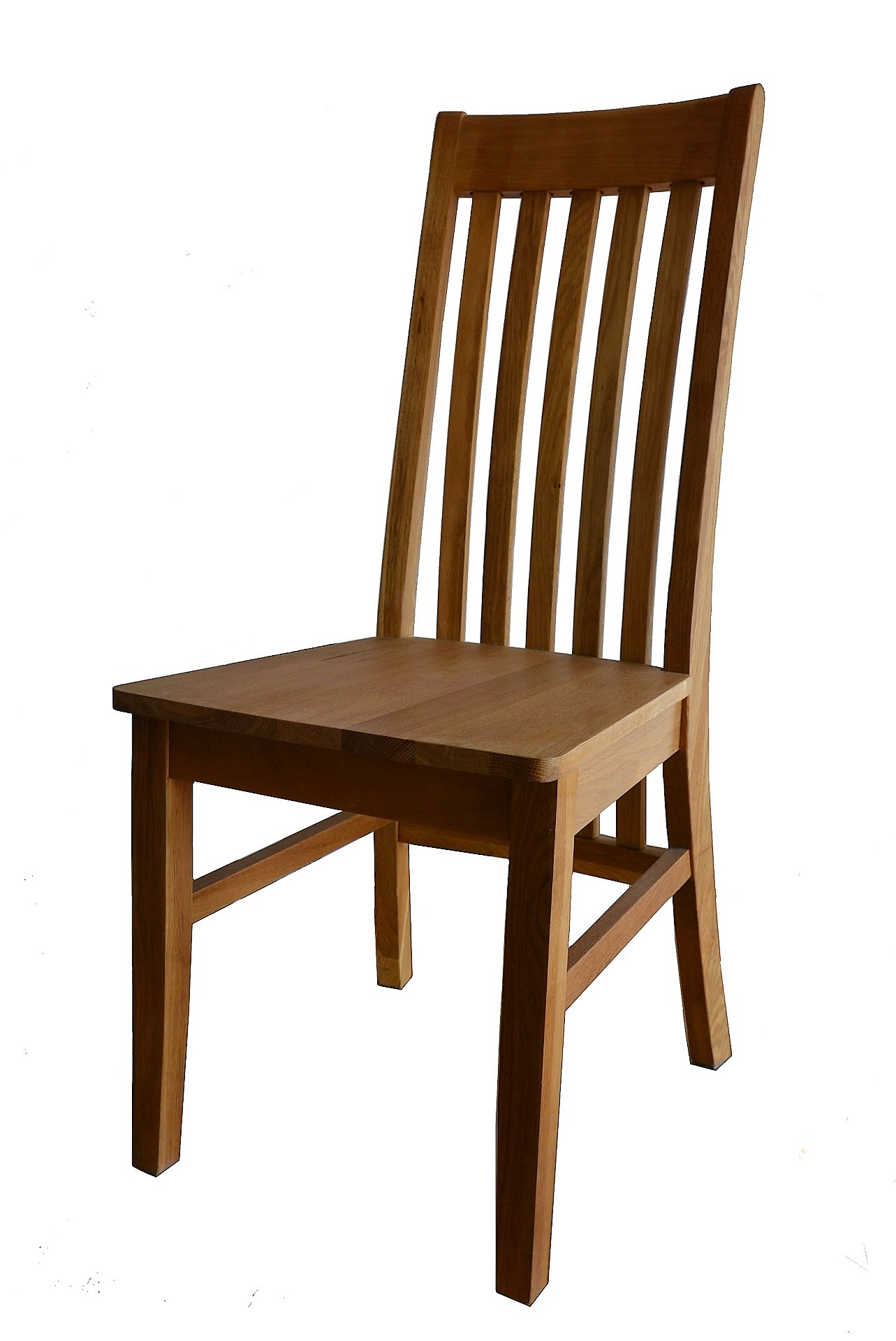 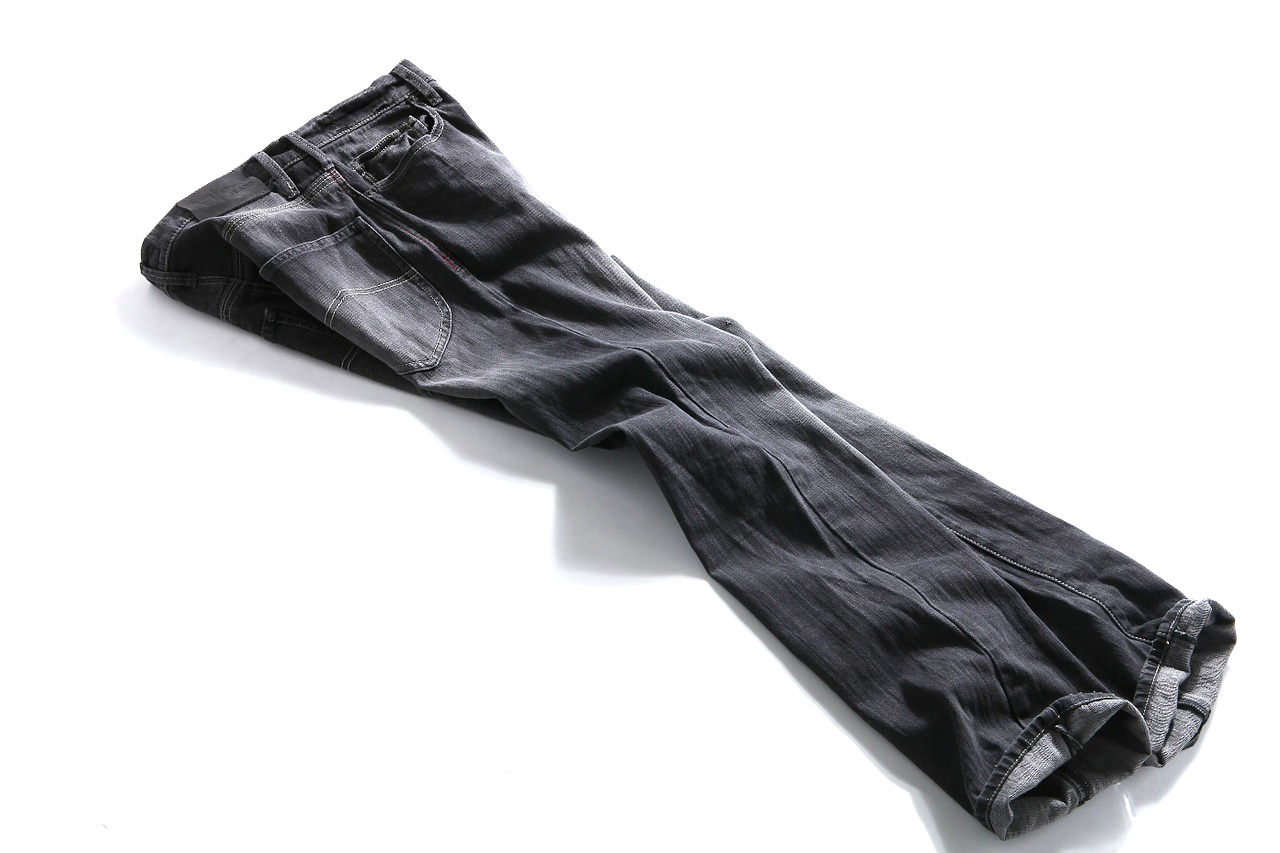 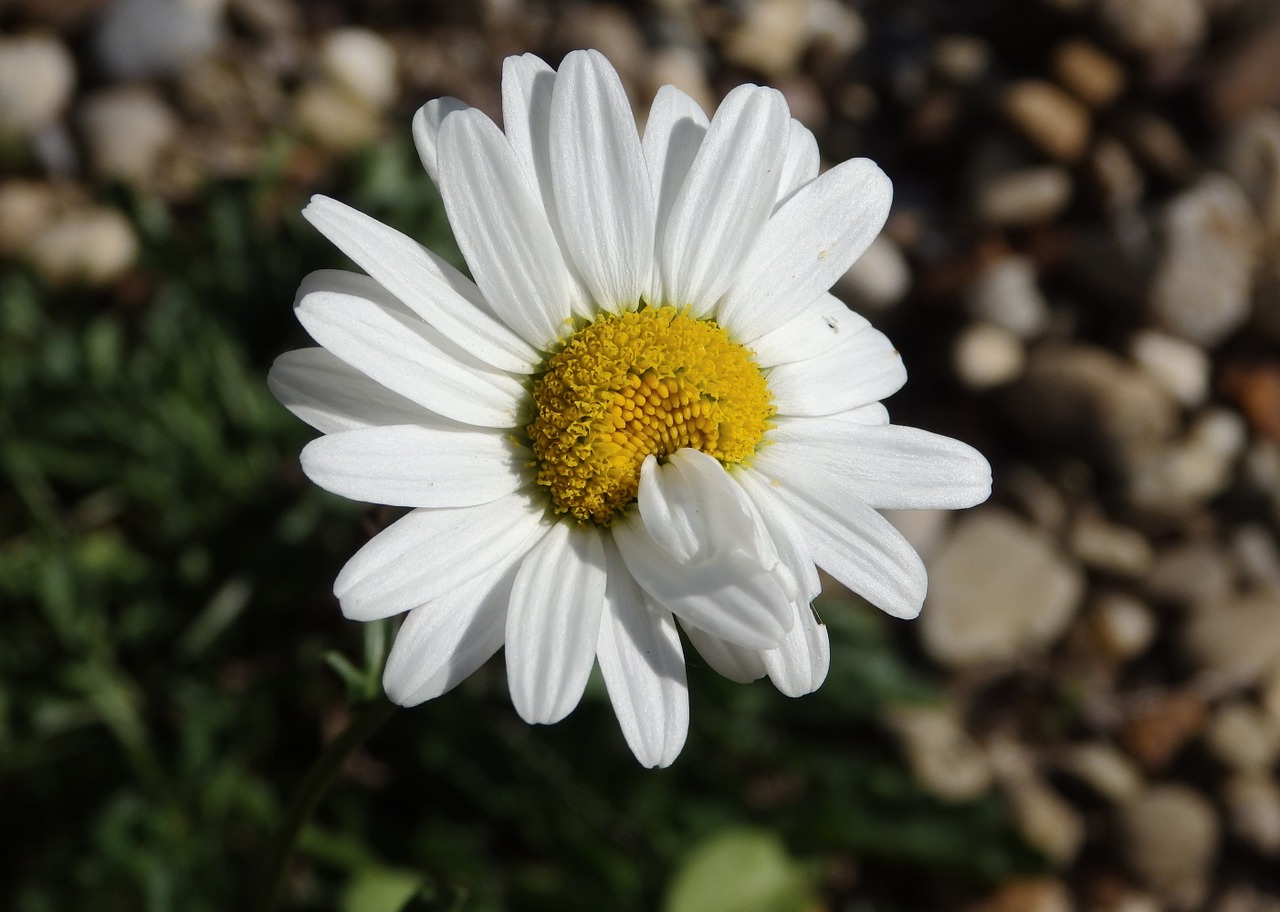 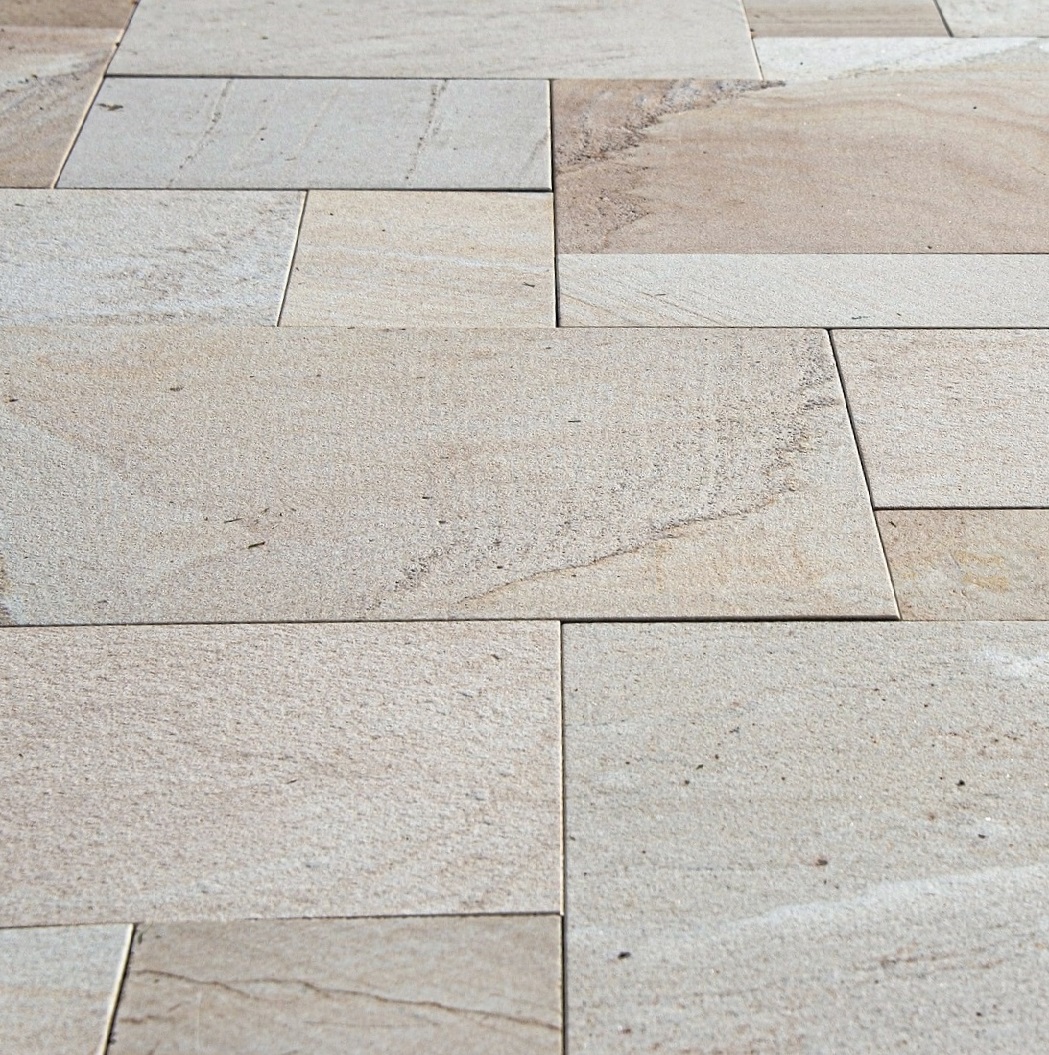 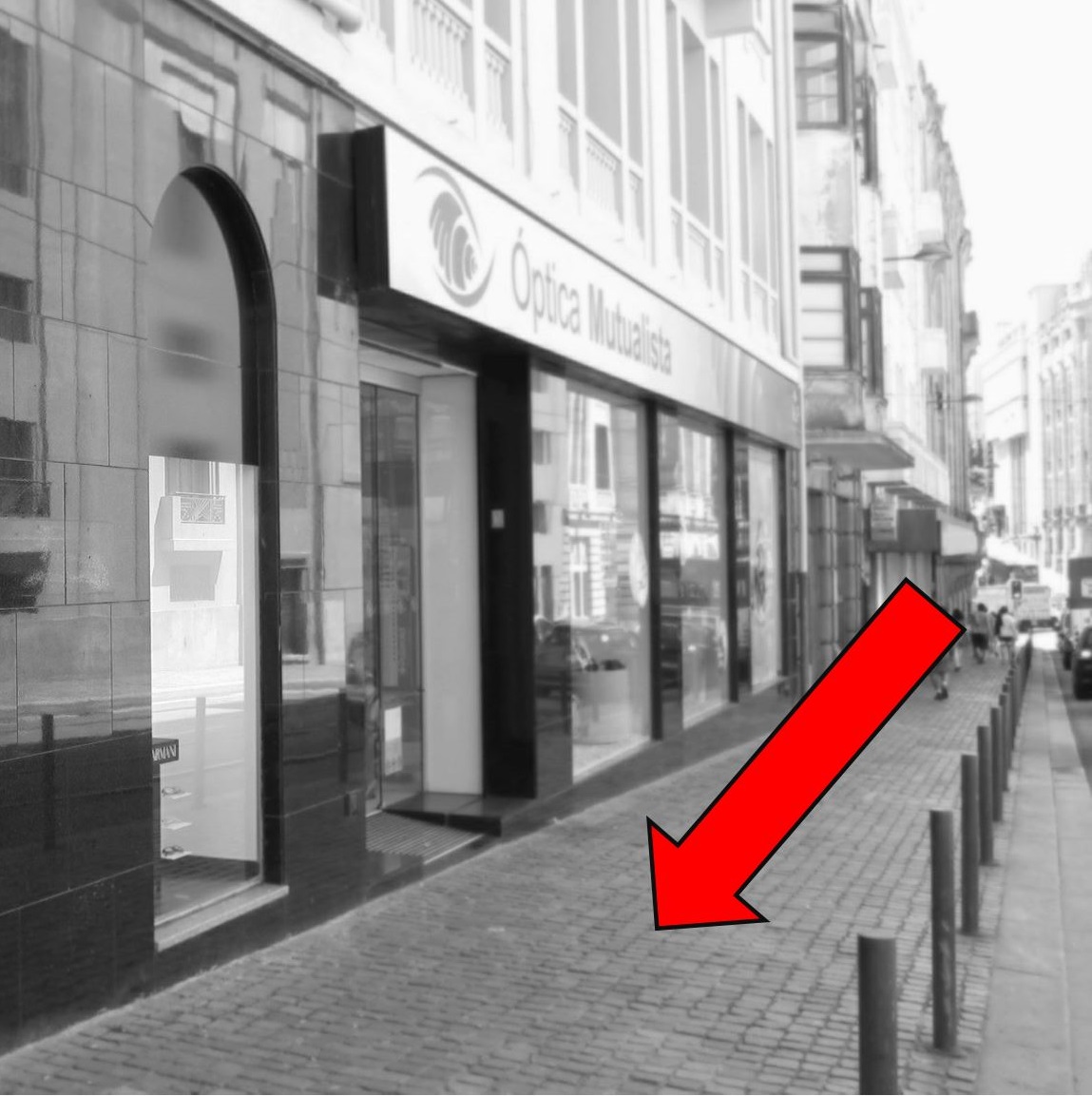 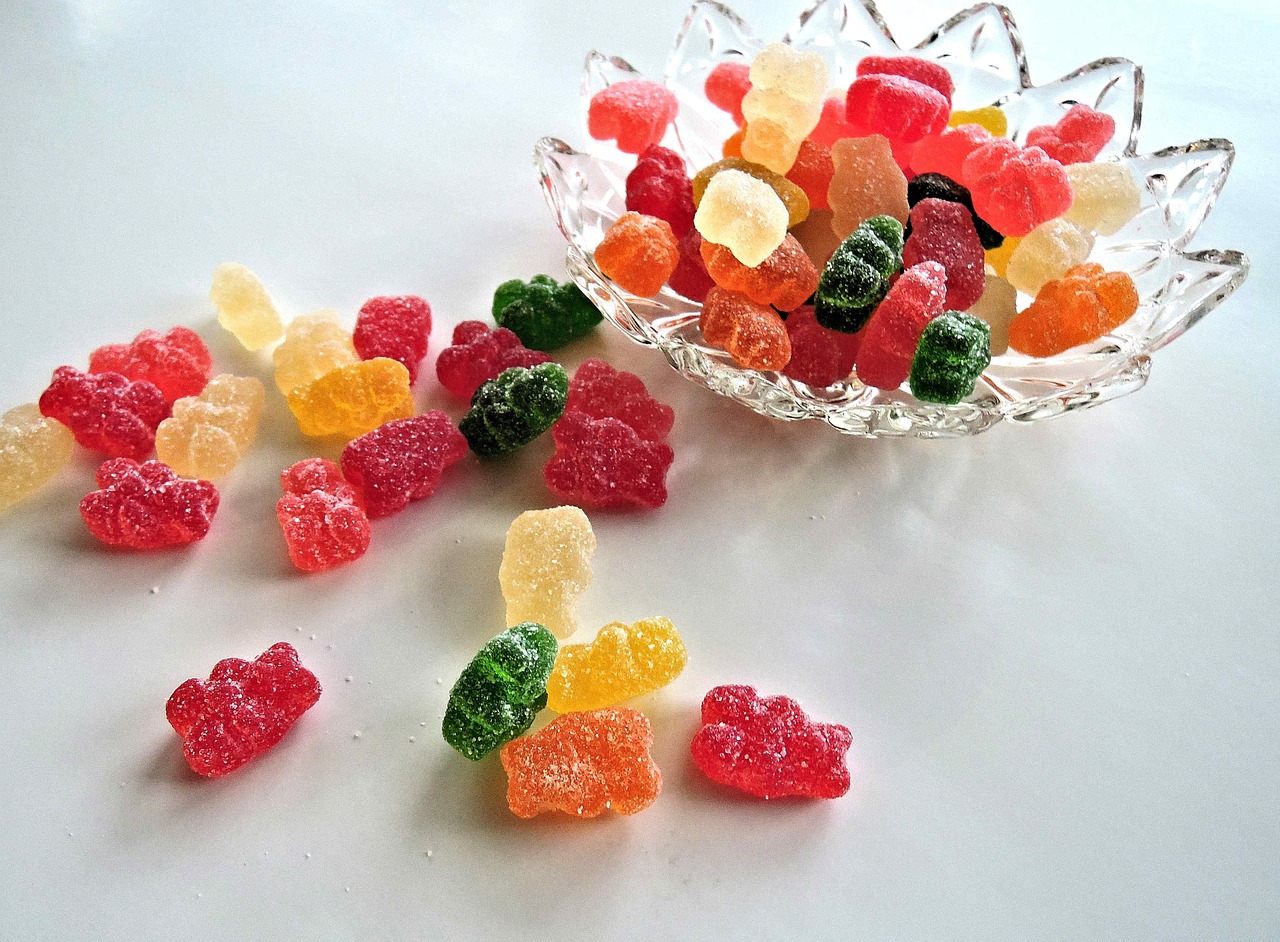 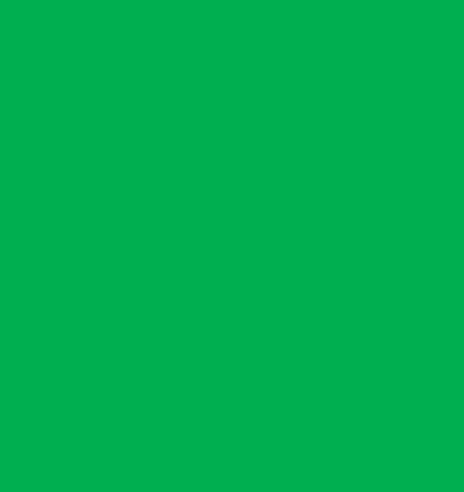 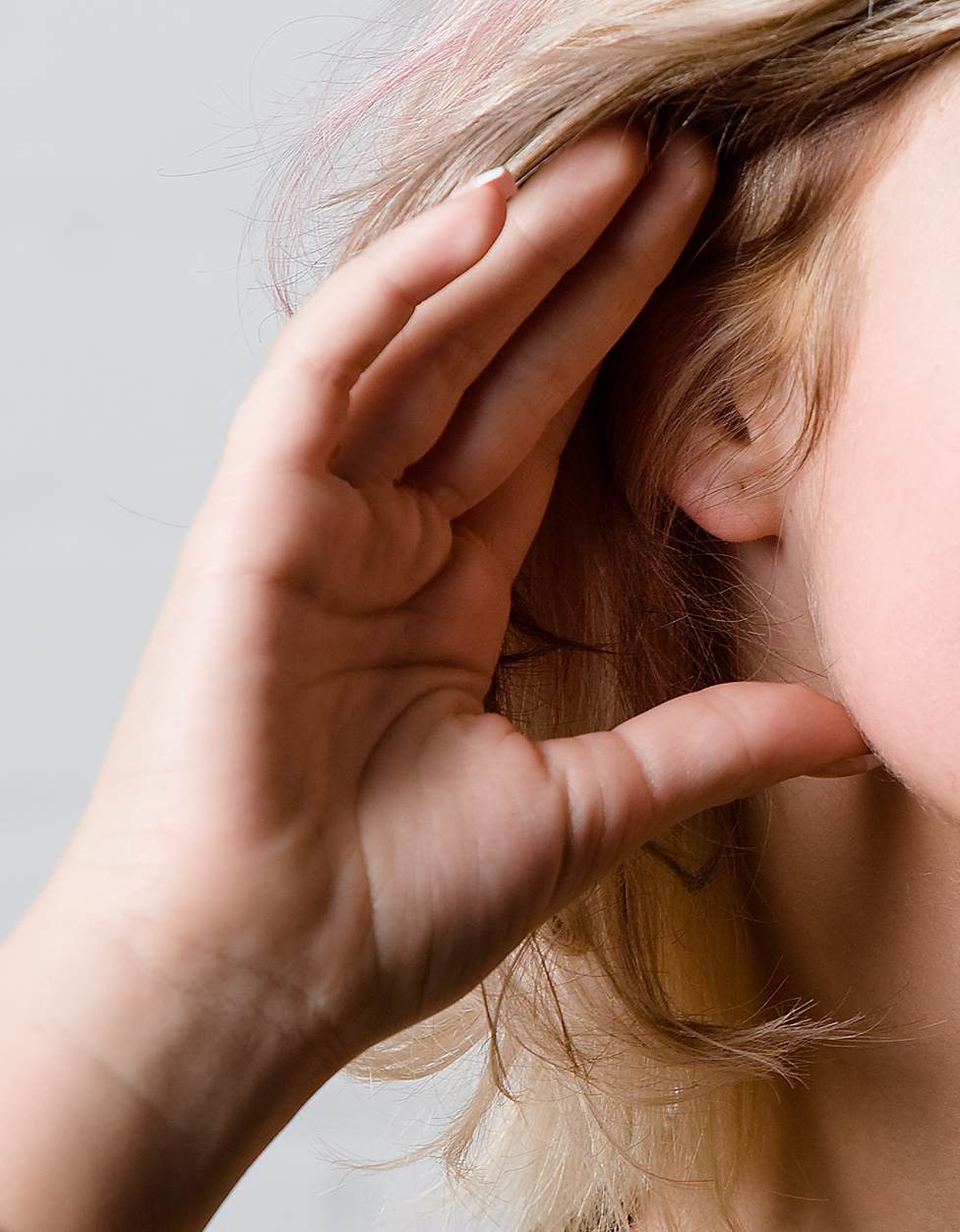 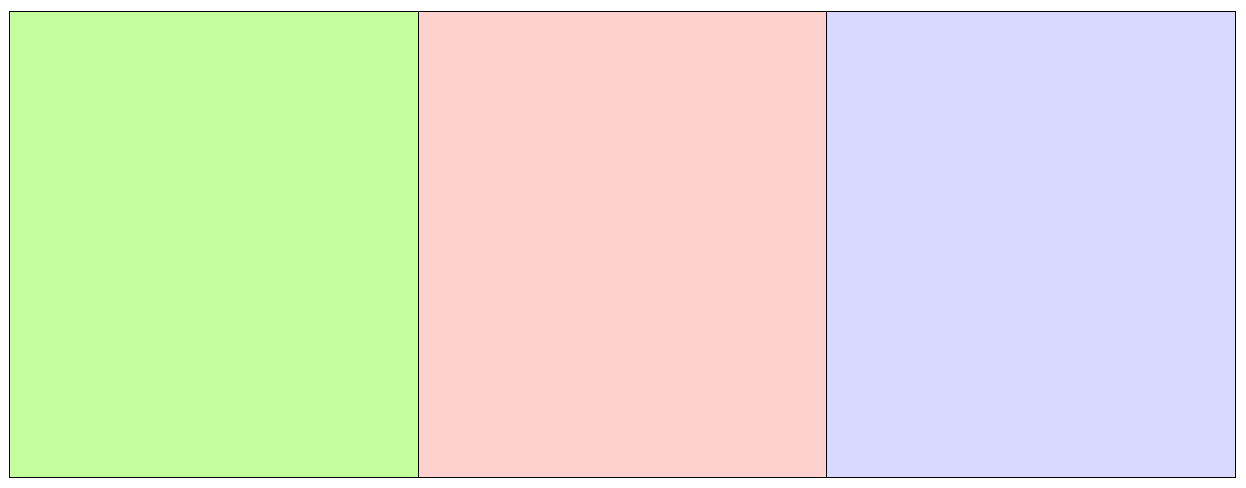 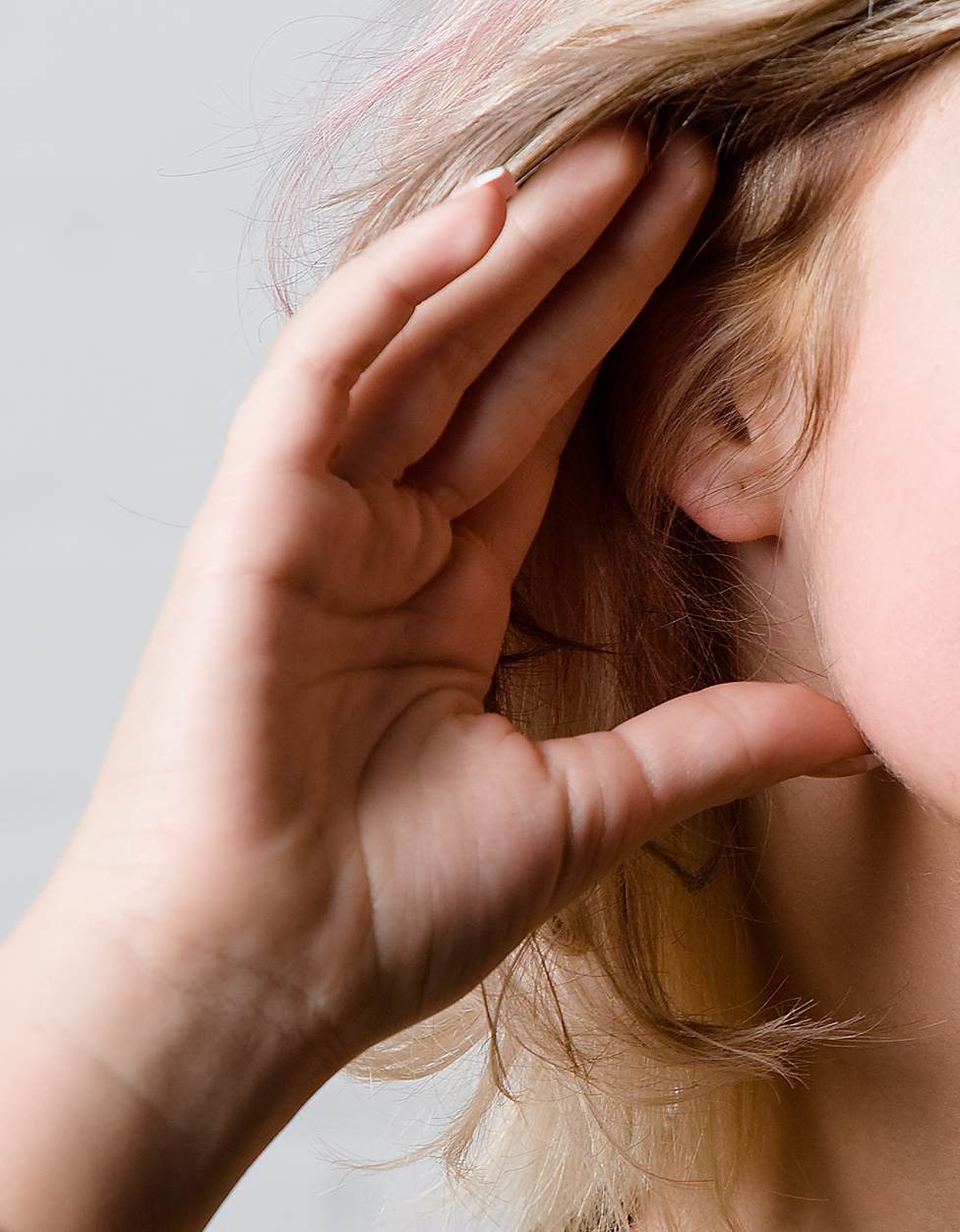 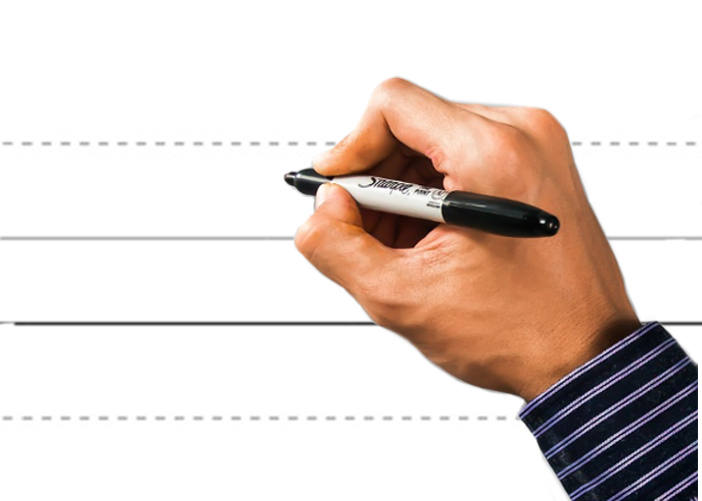 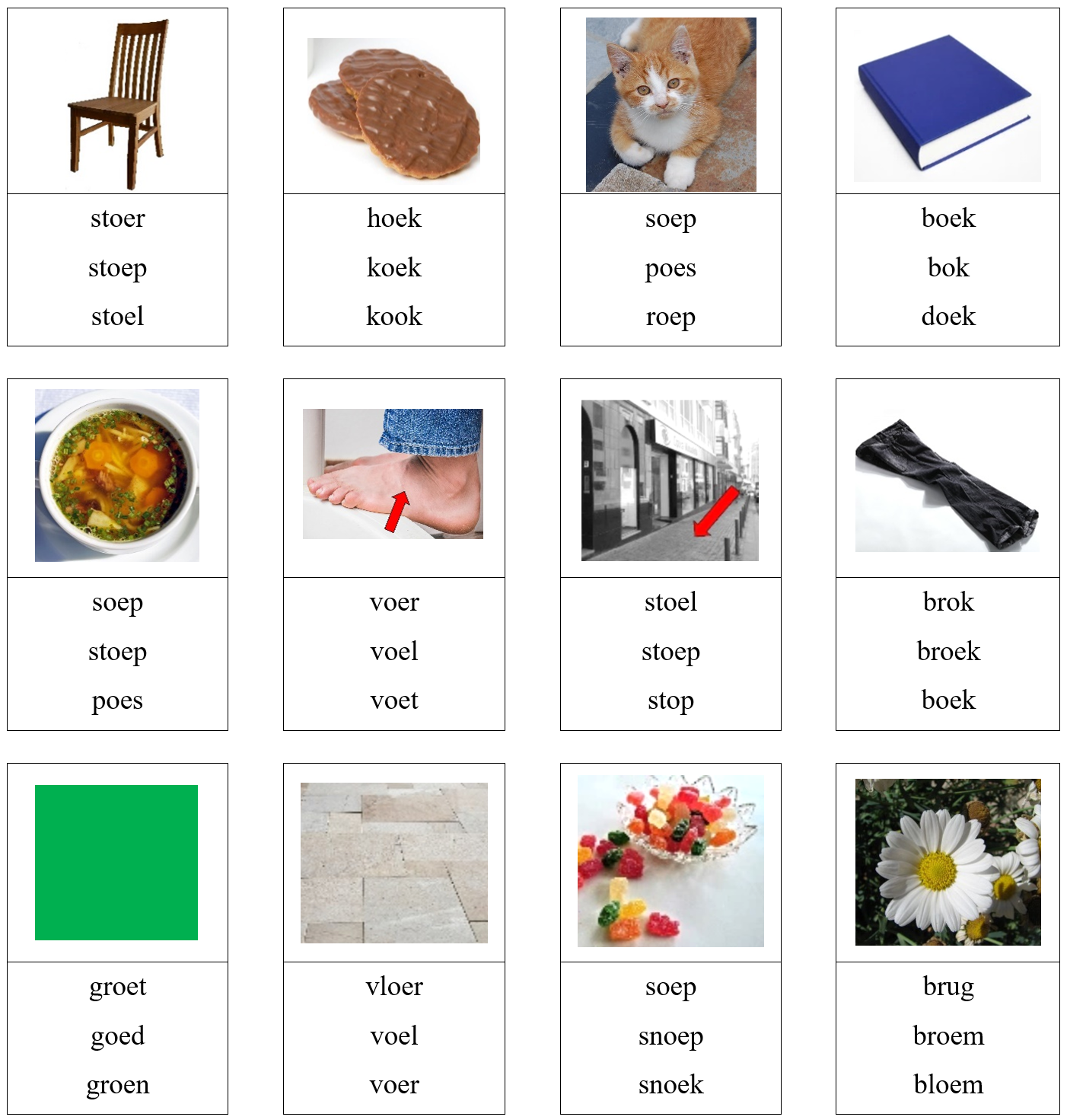 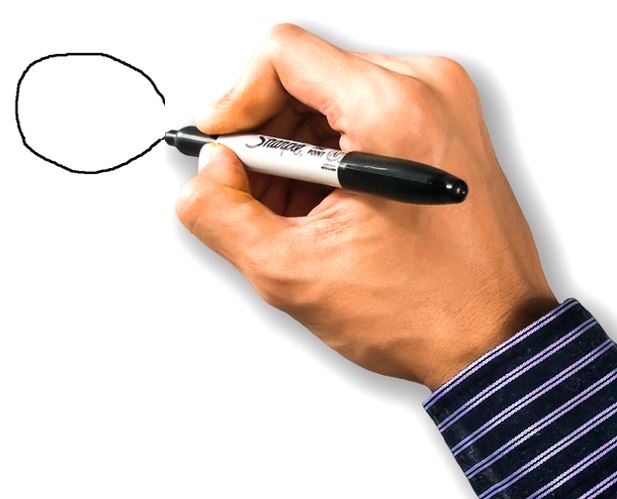 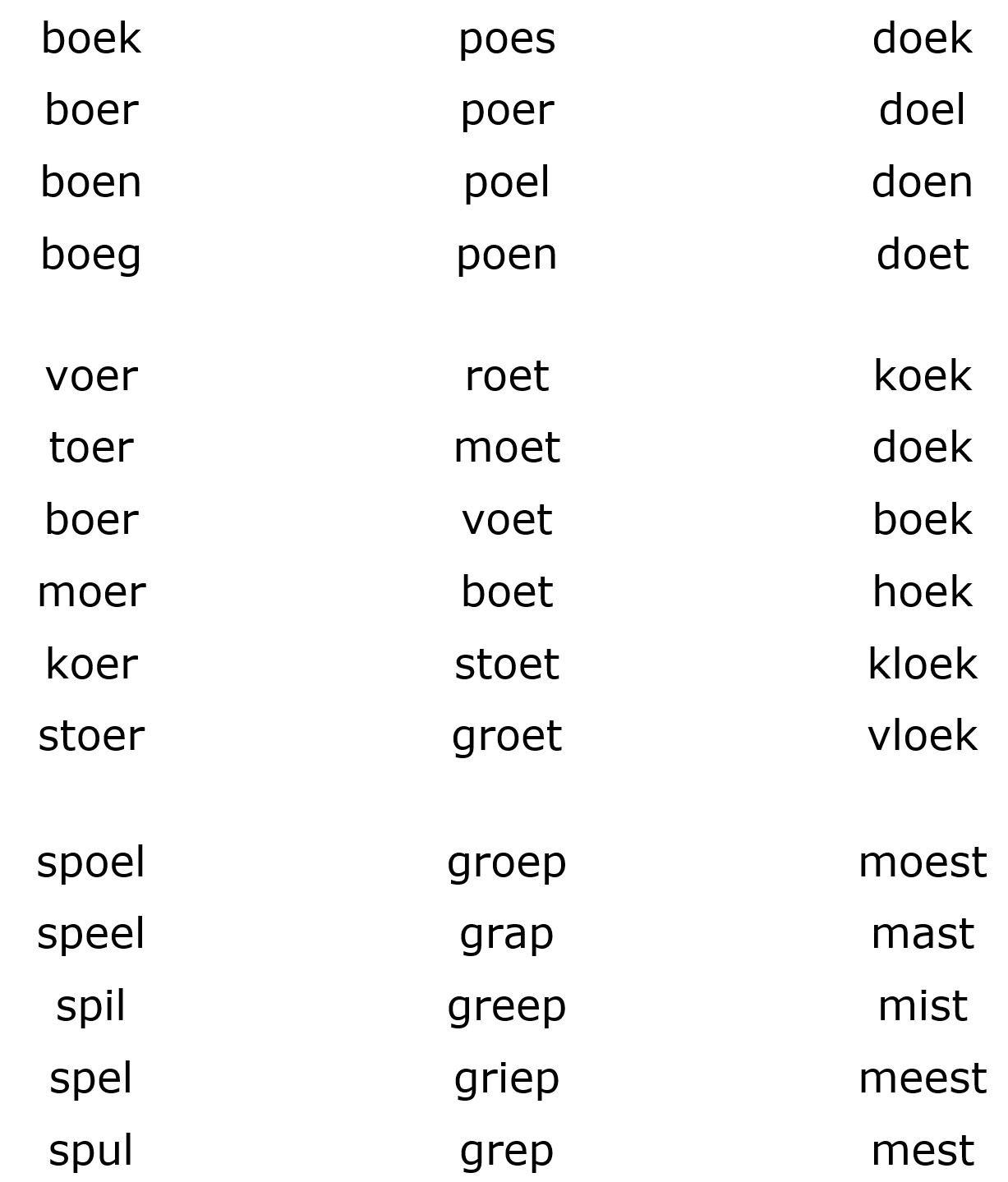 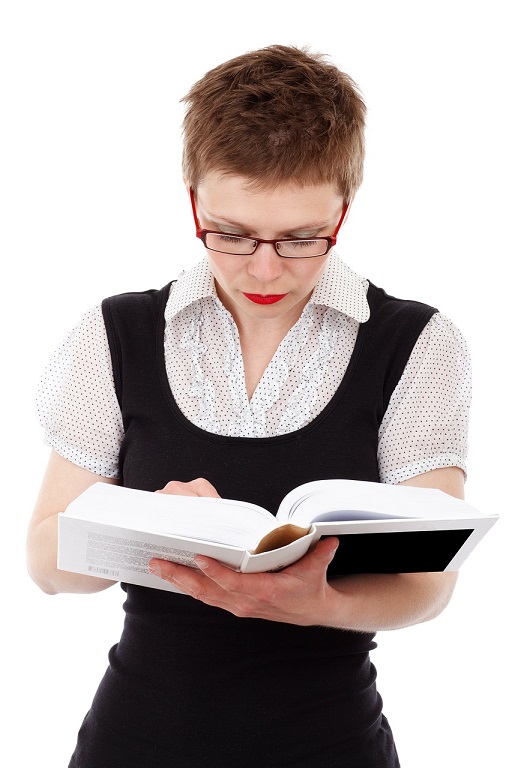 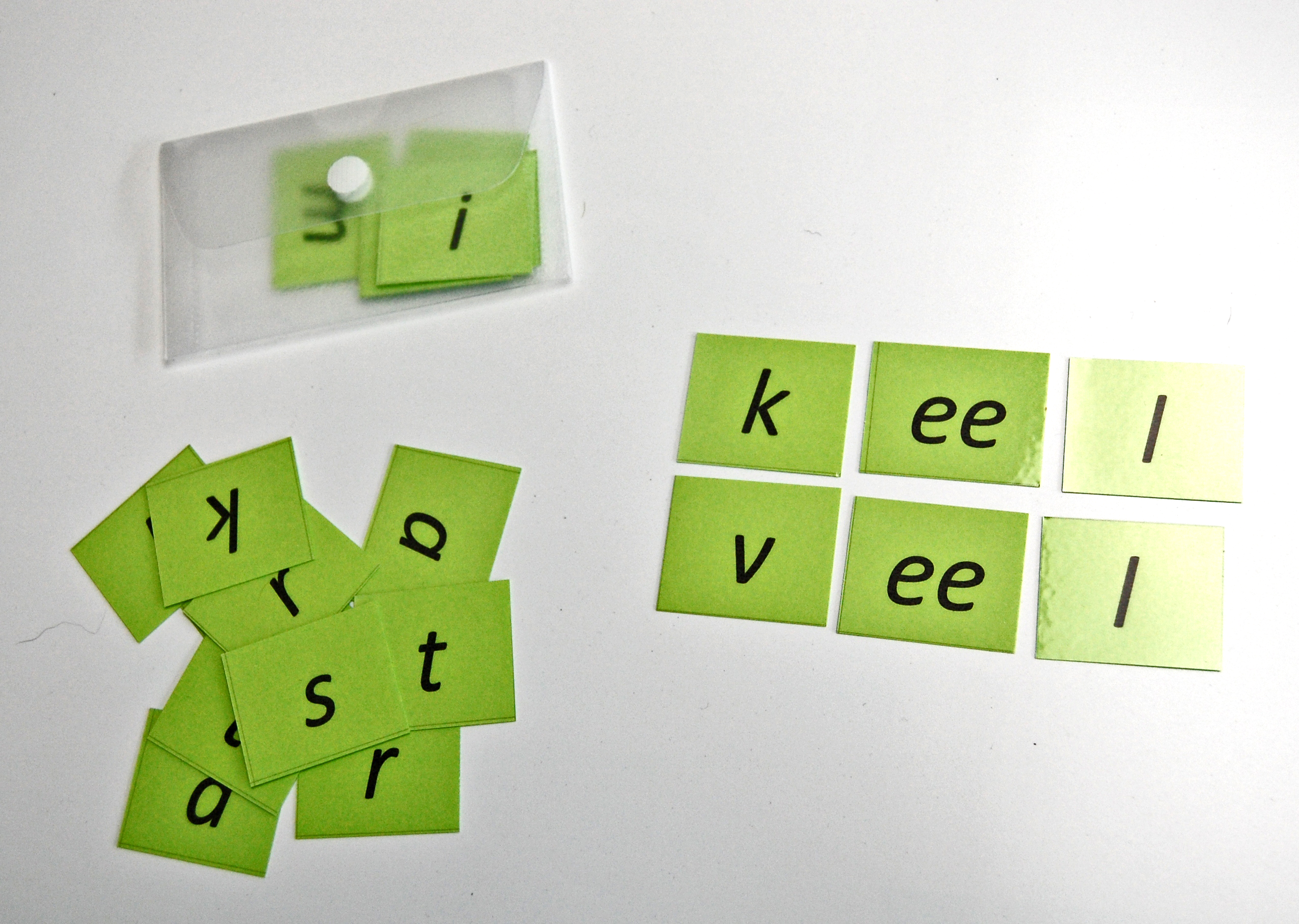 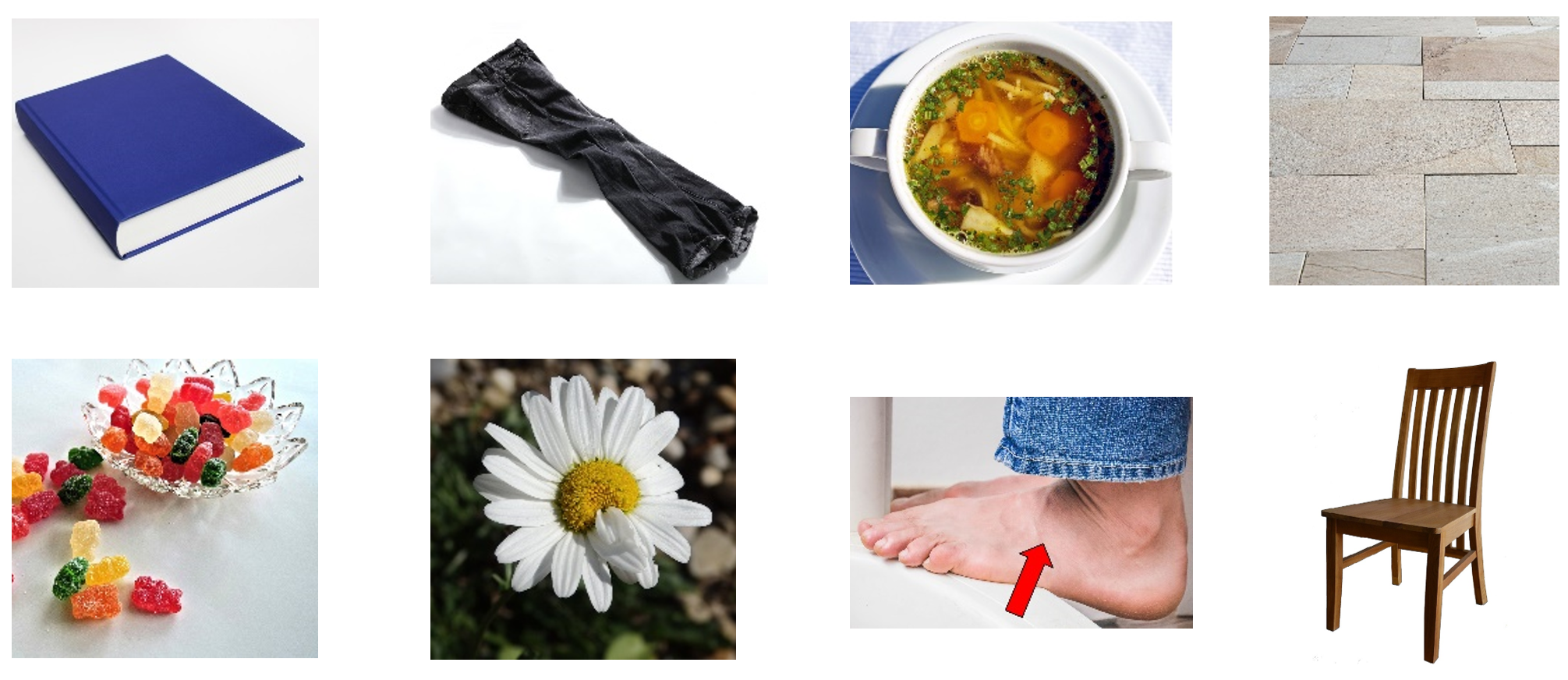 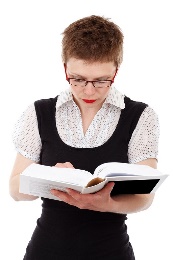 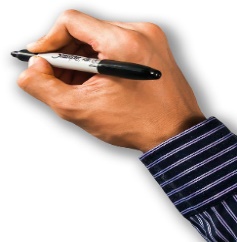 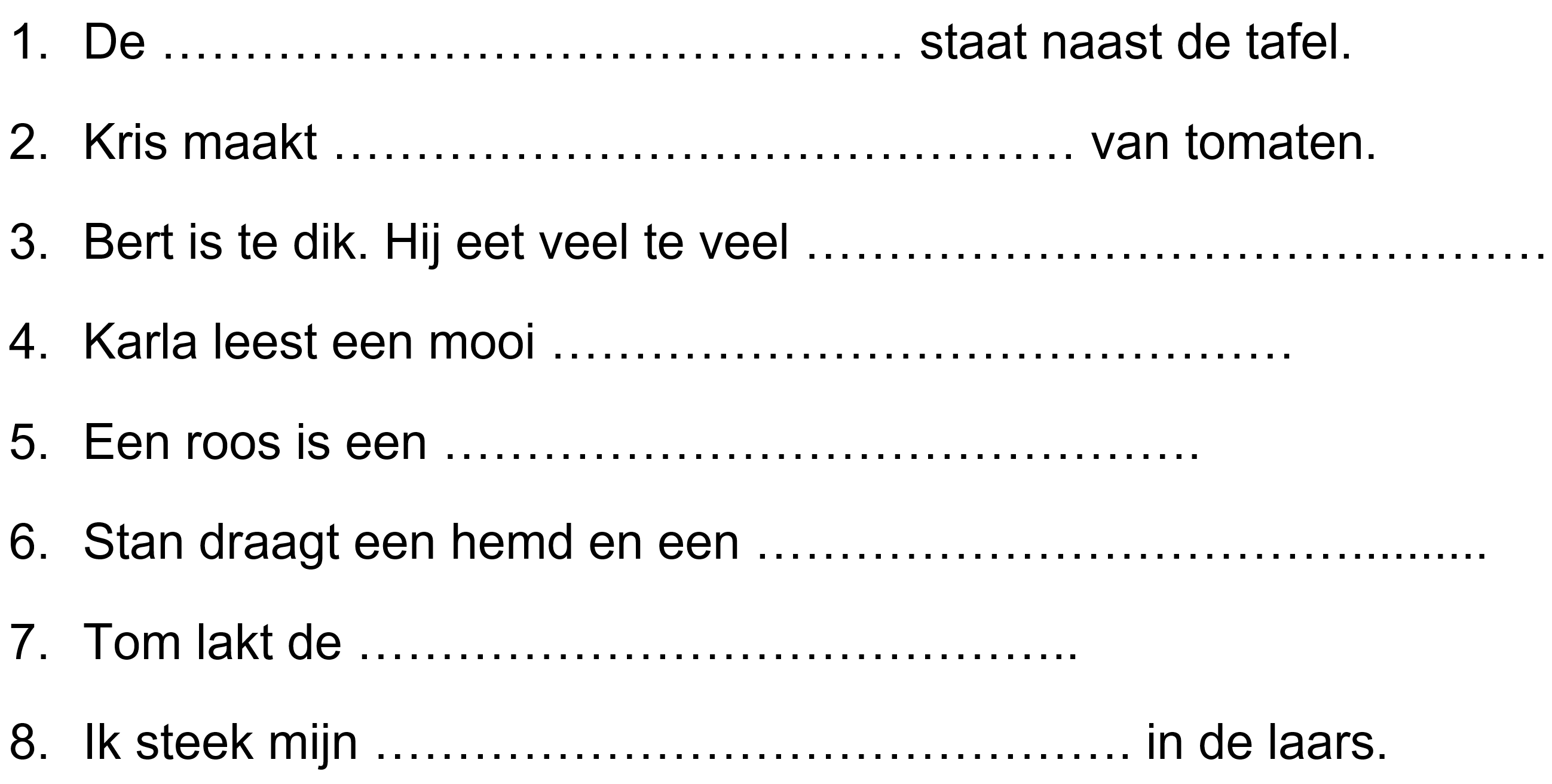 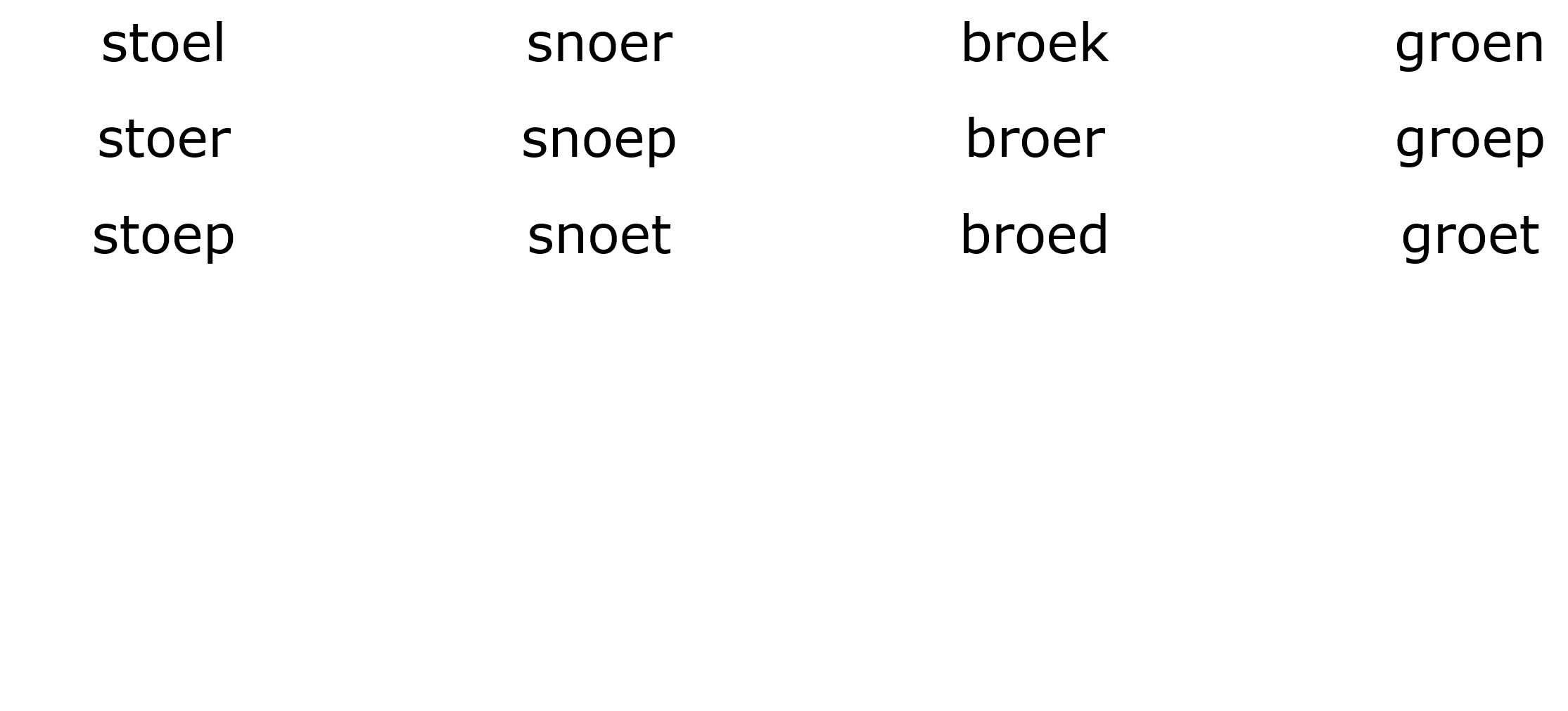 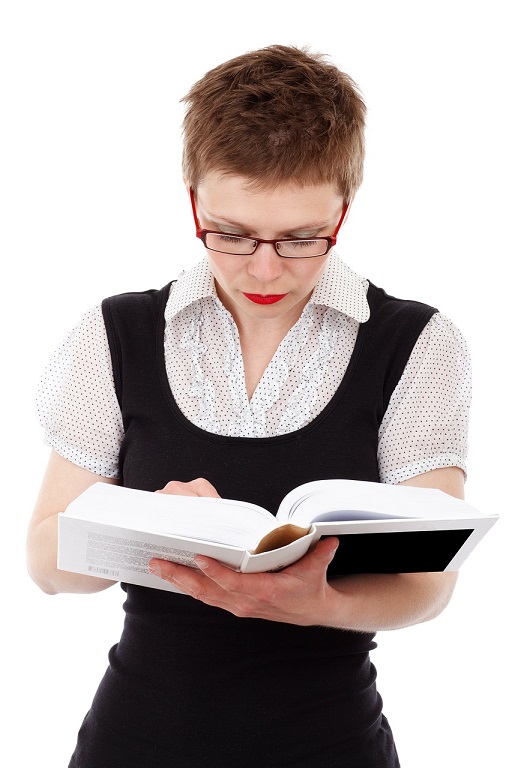 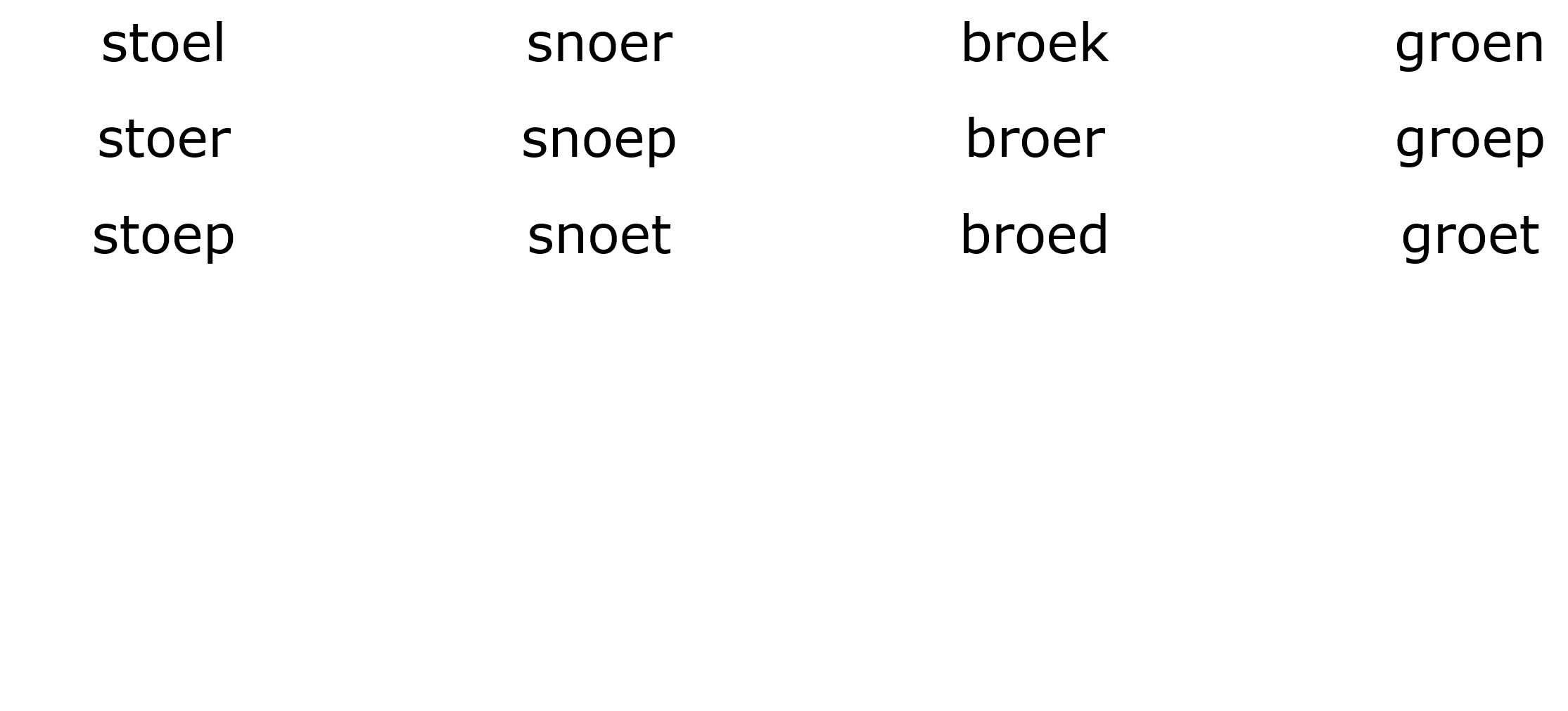 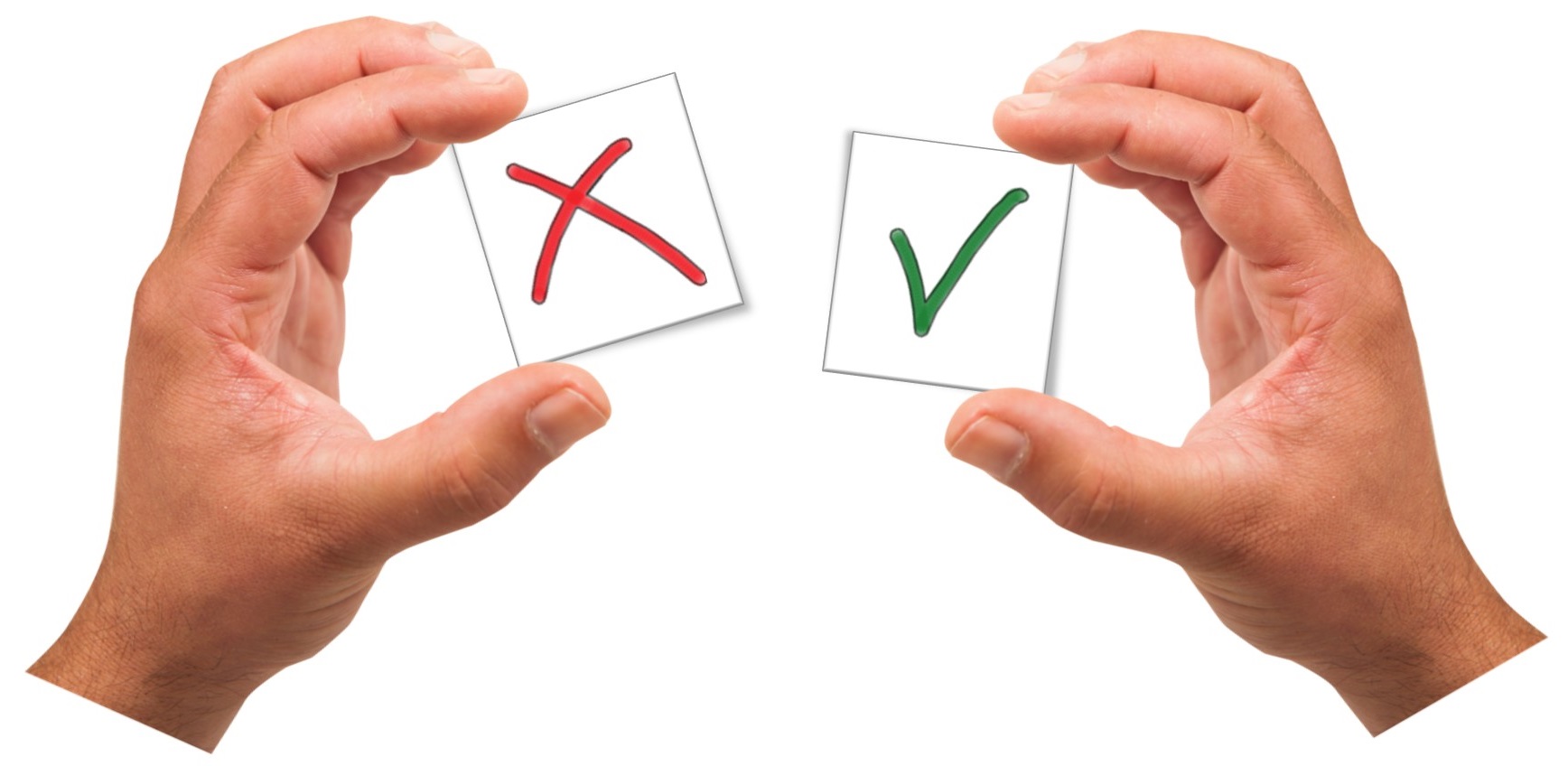 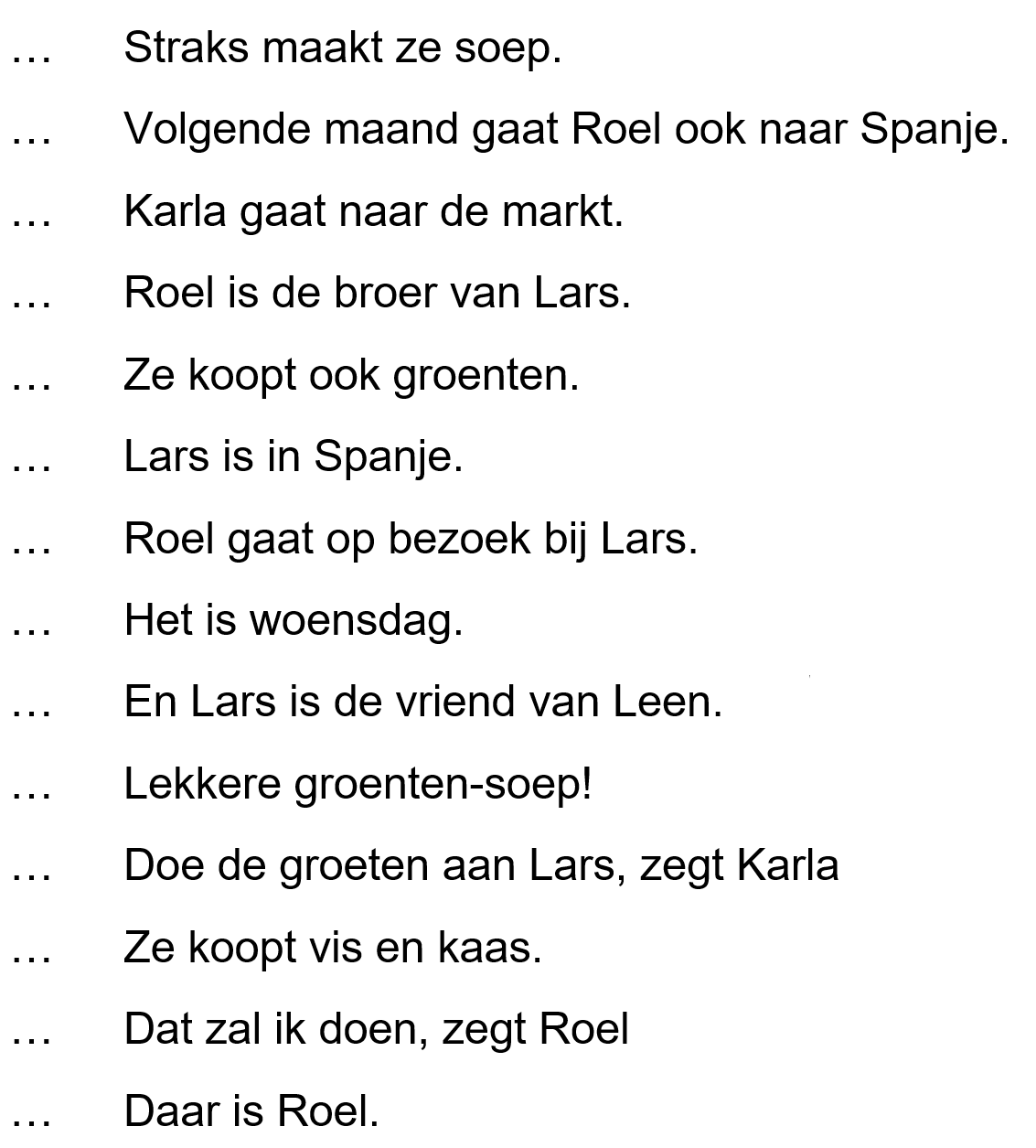 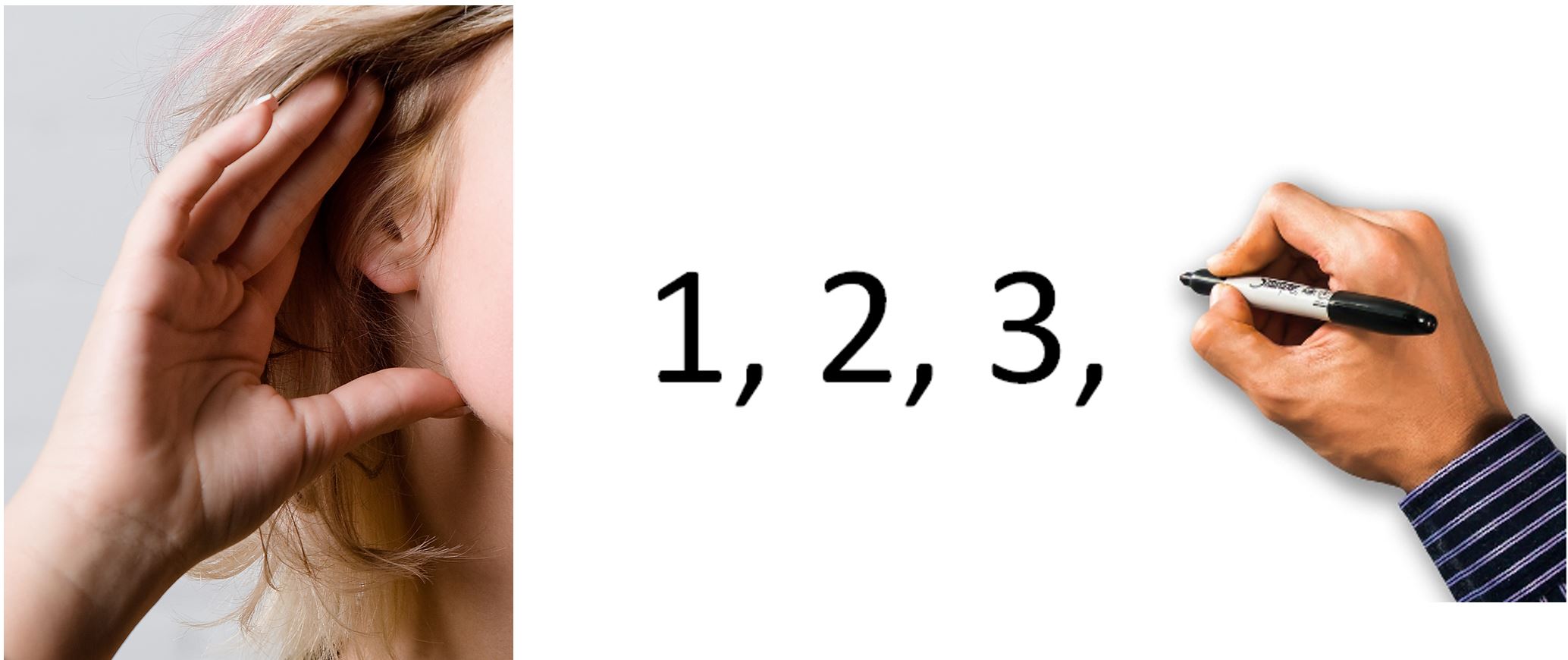 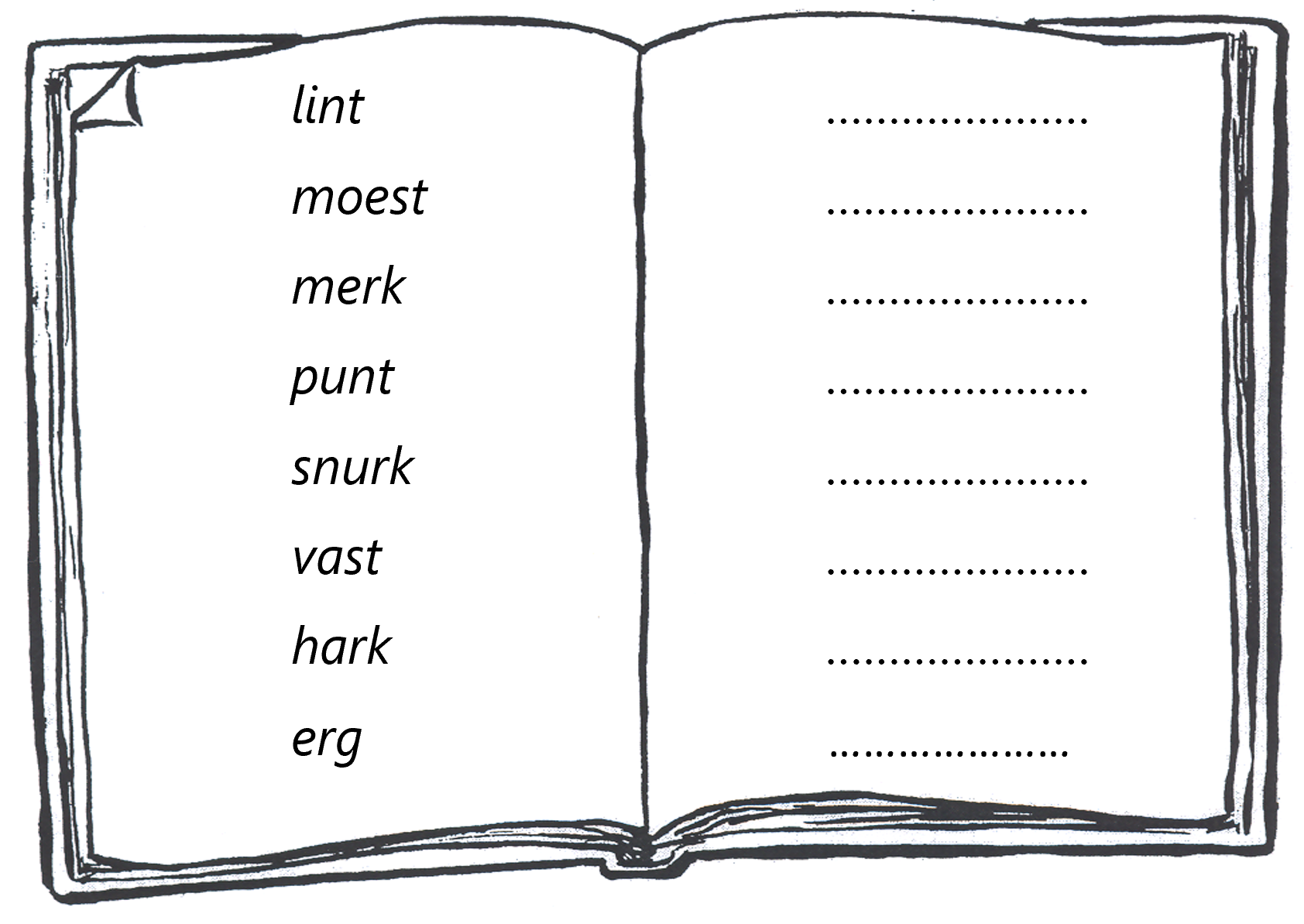 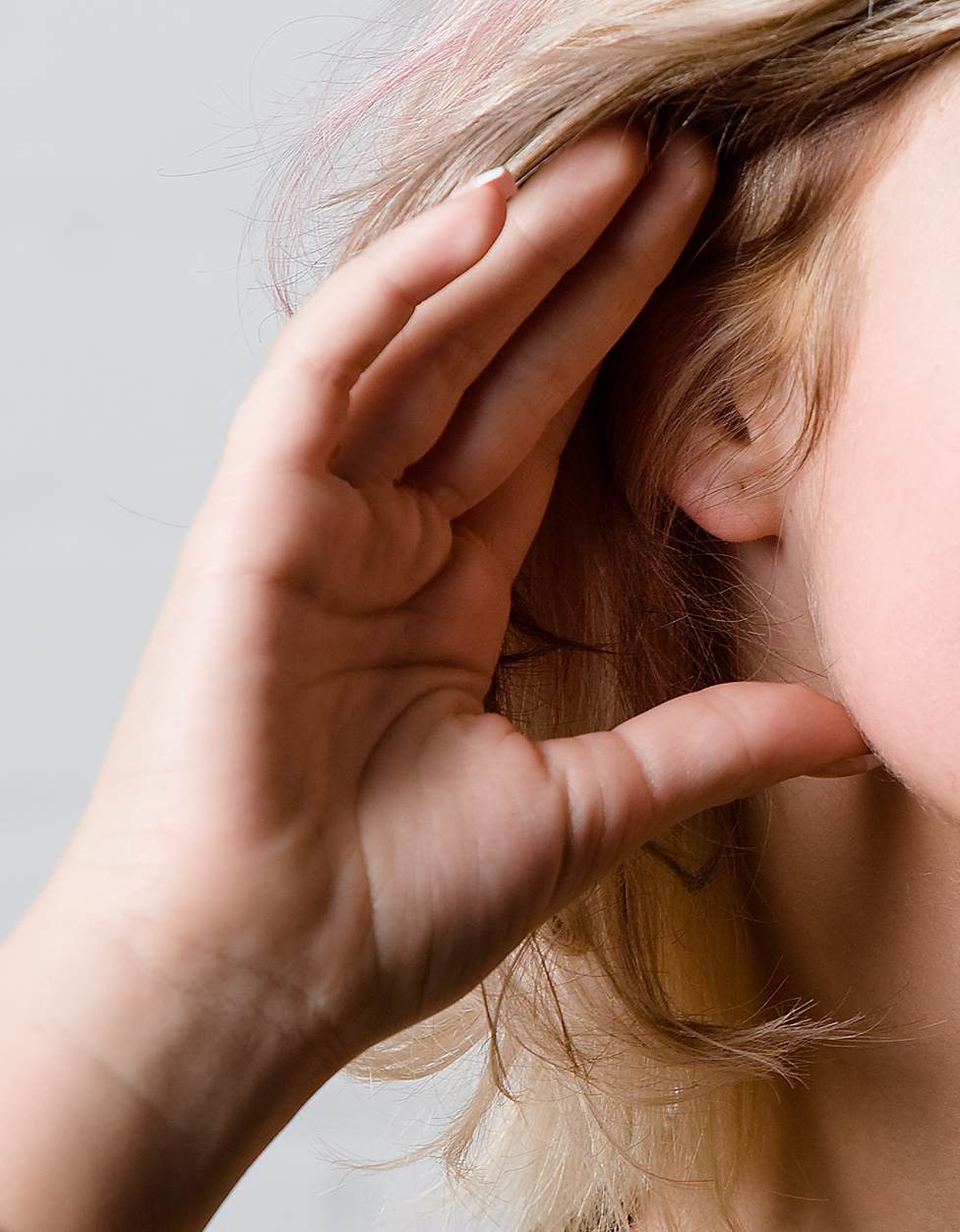 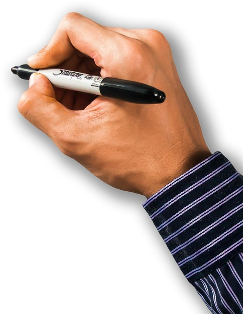 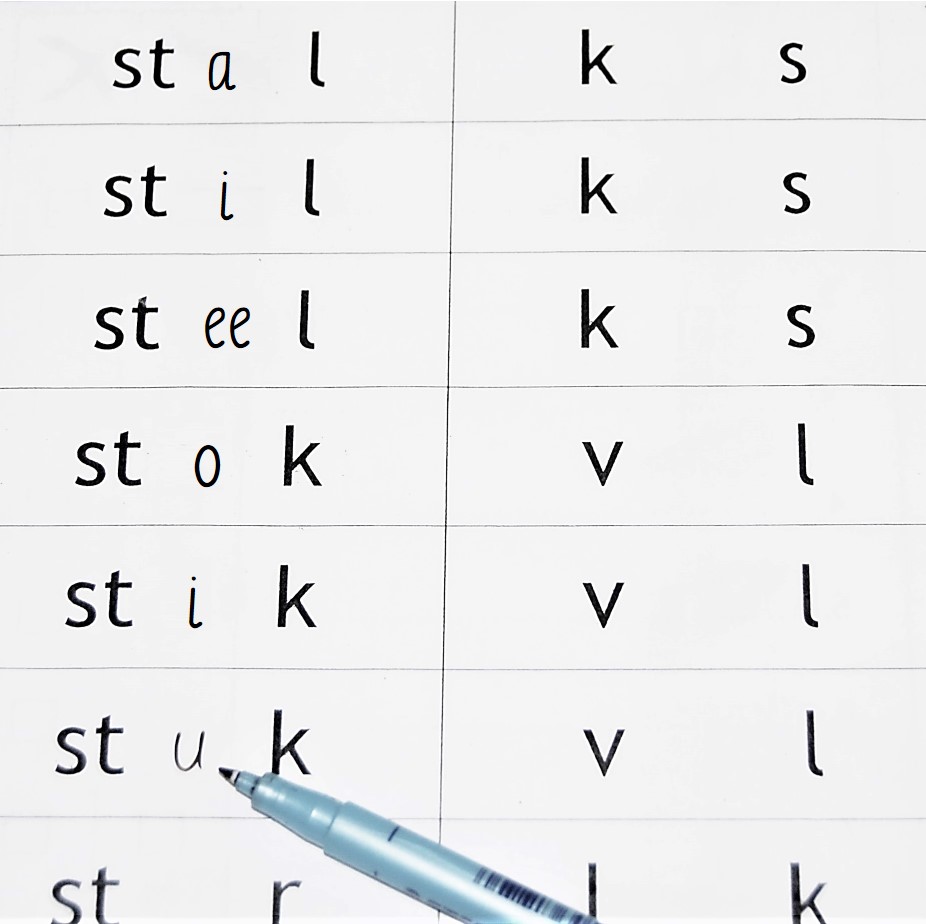 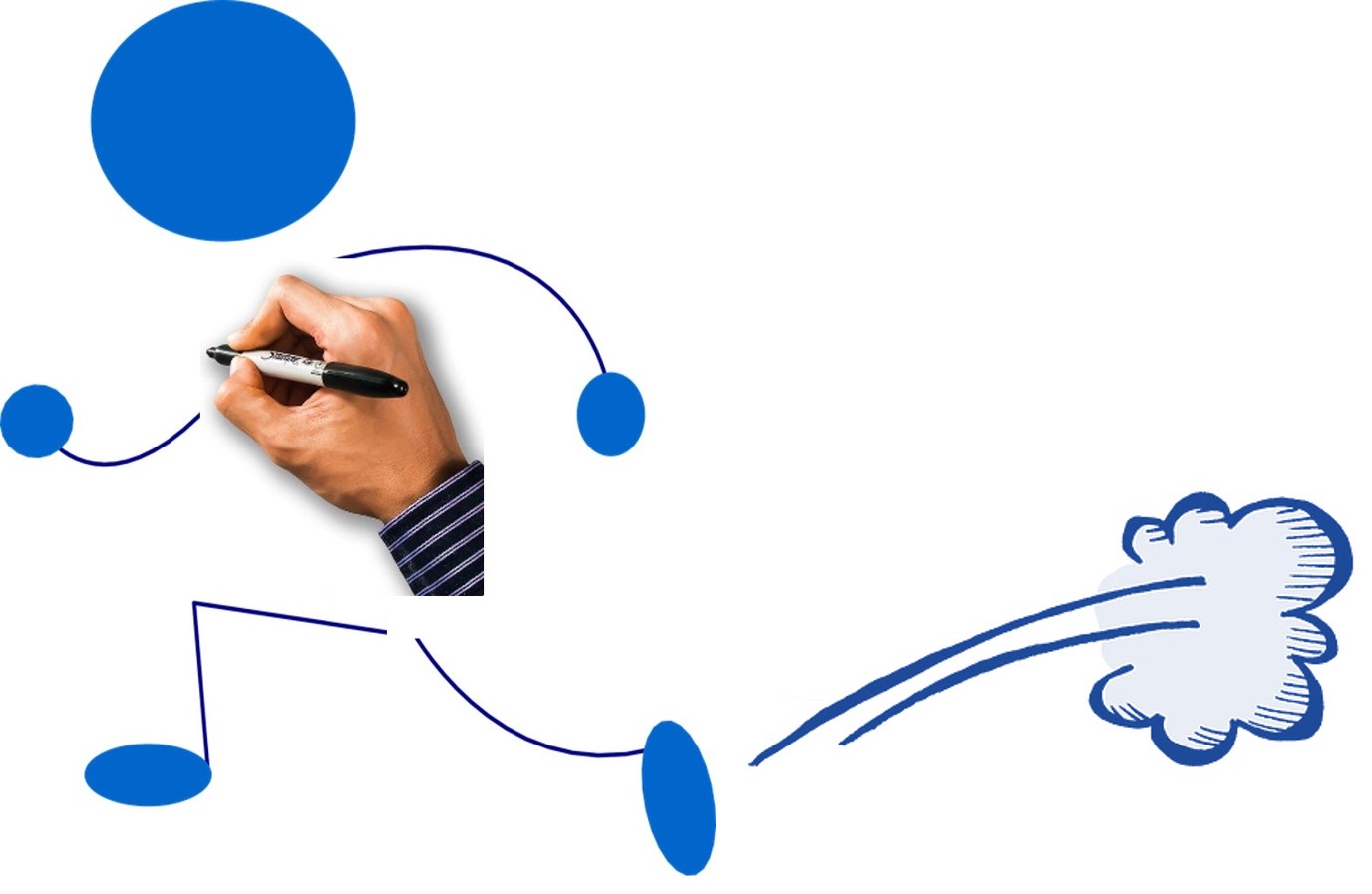 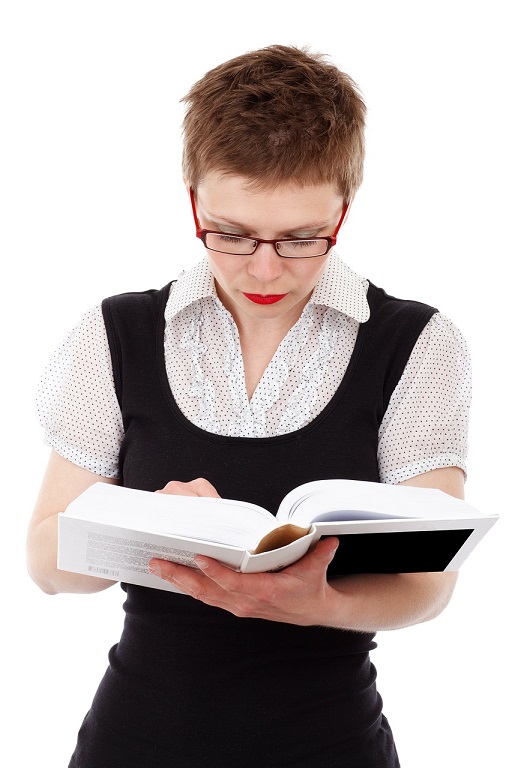 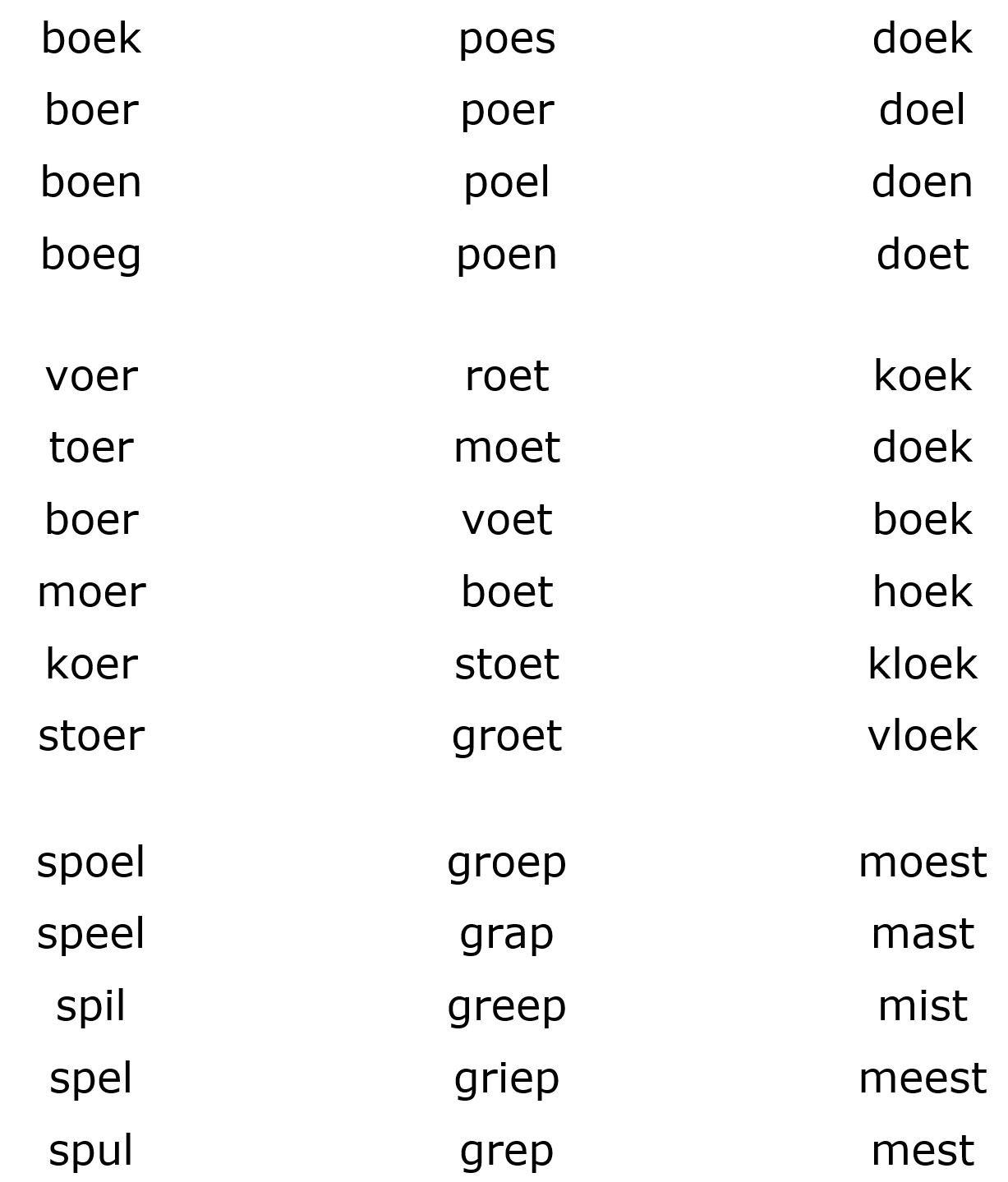 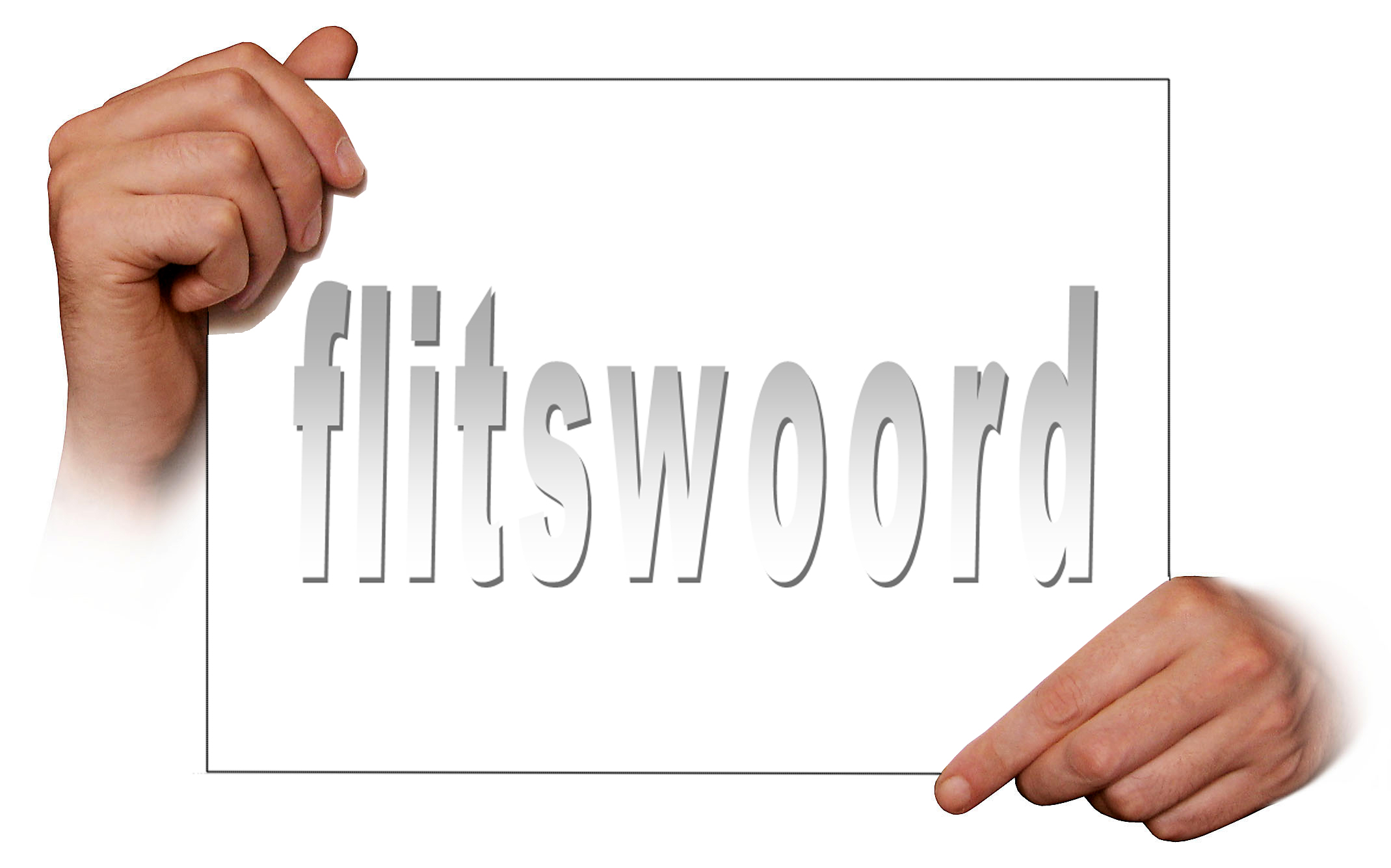 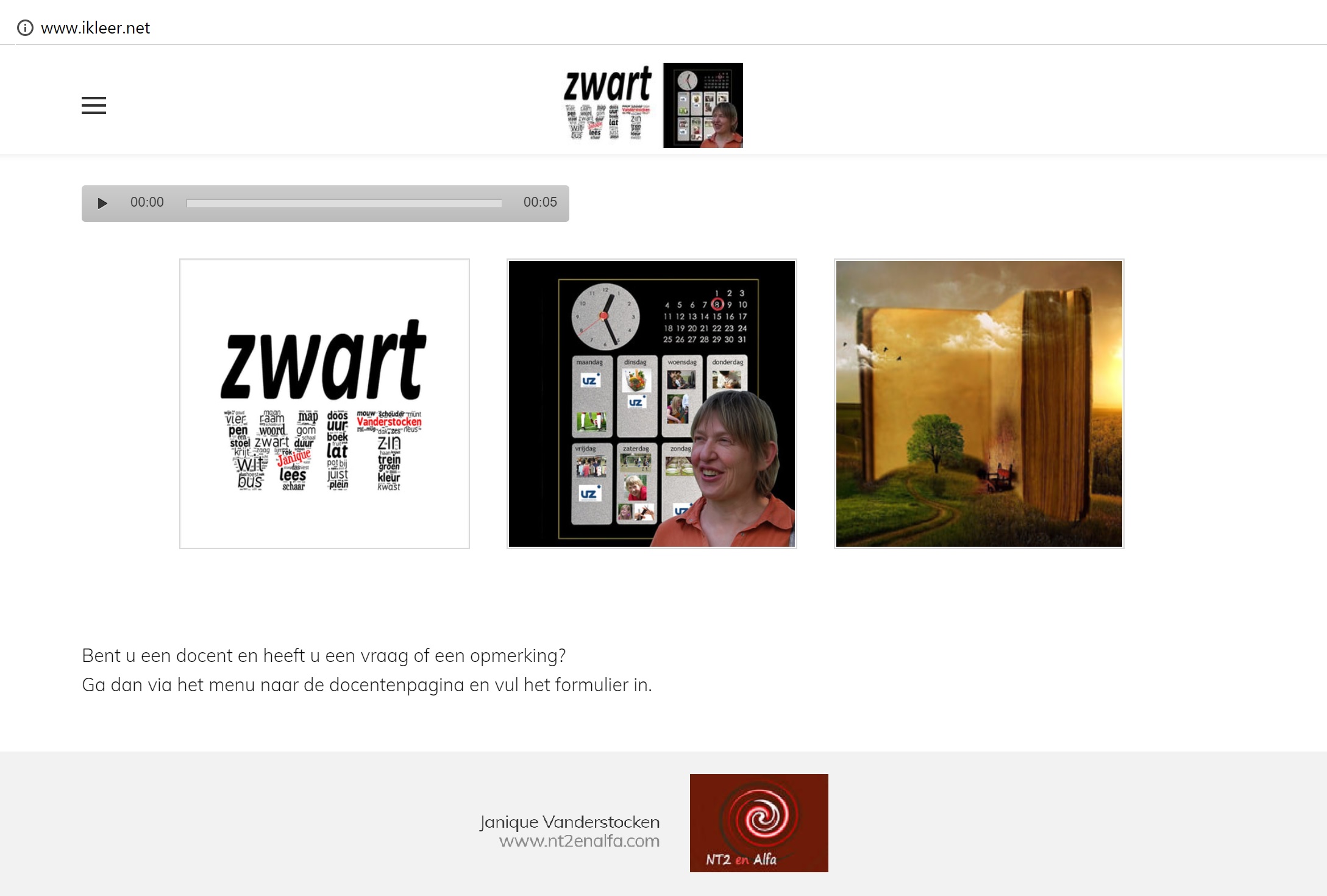